Indian Electronic Theses and Dissertations: Shodhganga, a platform for improving quality of research in Indian Universities
Manoj Kumar K
Scientist-D(CS)
Shodhganga Division
INFLIBNET Centre/UGC
Infocity, Gandhinagar, GUJARAT.
manoj@inflibnet.ac.in
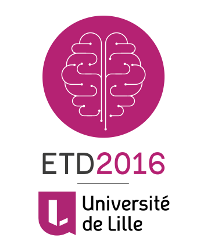 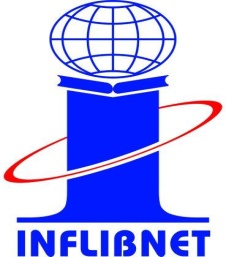 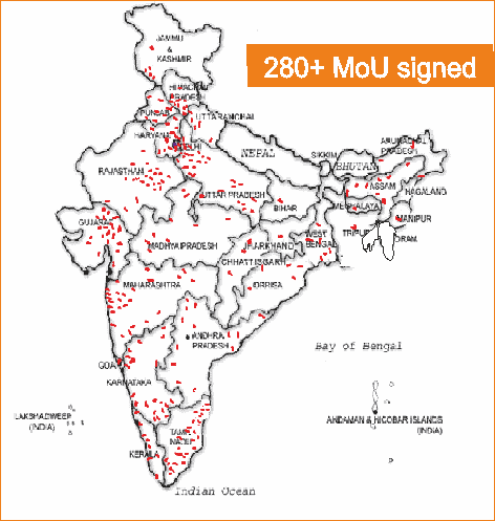 India
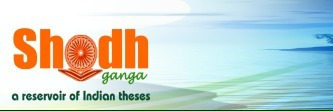 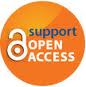 - Why Shodhganga?
- What Benefits Research scholars gets?
- Responsibilities
- Status of Implementations
- Contributions
- Feedback
- Honours and Awards
- Future Scope
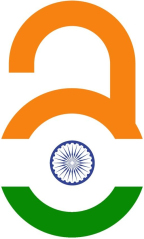 Poor Visibility of Theses
Only 2 Universities Digitised theses
Research Result not publically accessible
In 2006
Plagiarism
Duplication of Research
 Copying
Poor Access
Why Shodhganga?
Sharing restricted due to non availability of softcopy
Non Continuity of Research
manoj@inflibnet.ac.in
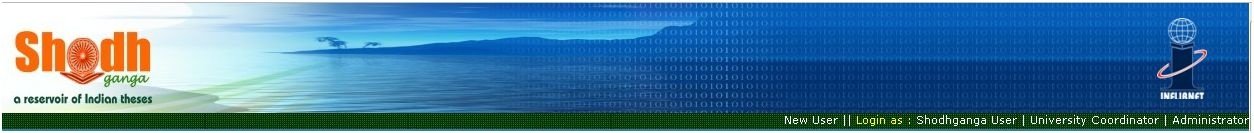 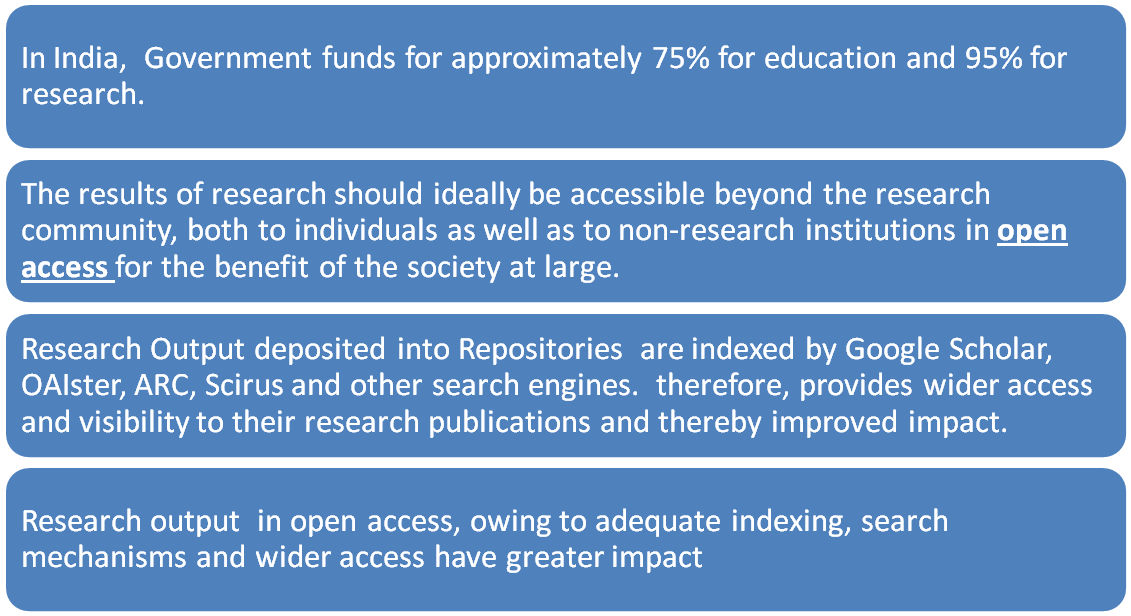 Financial and Technical
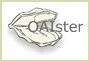 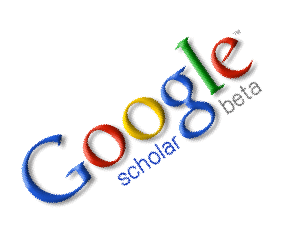 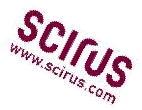 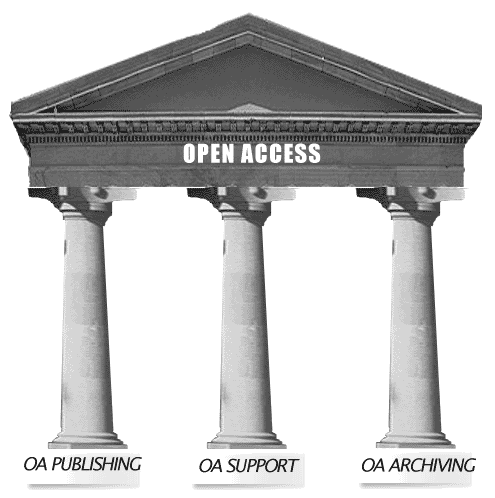 Public Access to Research Output
 is a Social Responsibility
manoj@inflibnet.ac.in
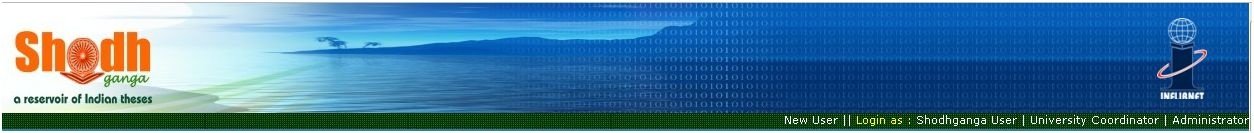 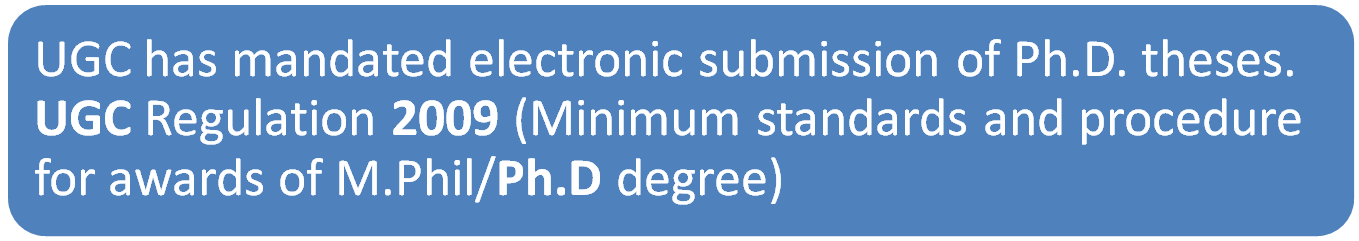 UGC Issued Gazette Notification
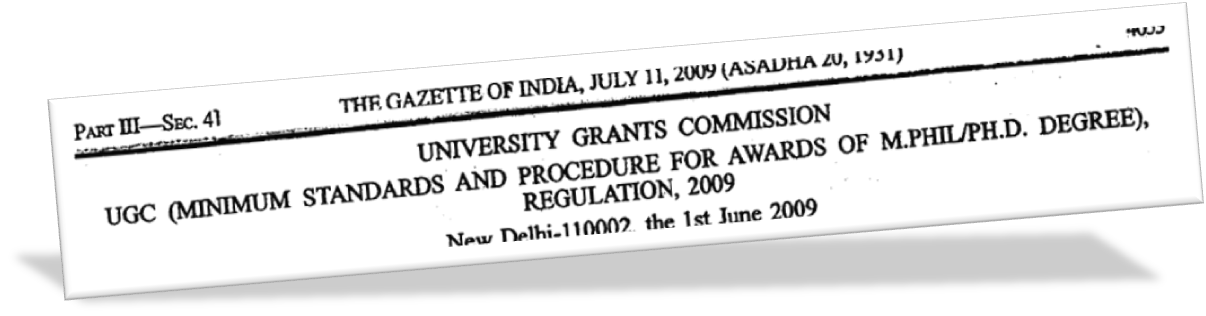 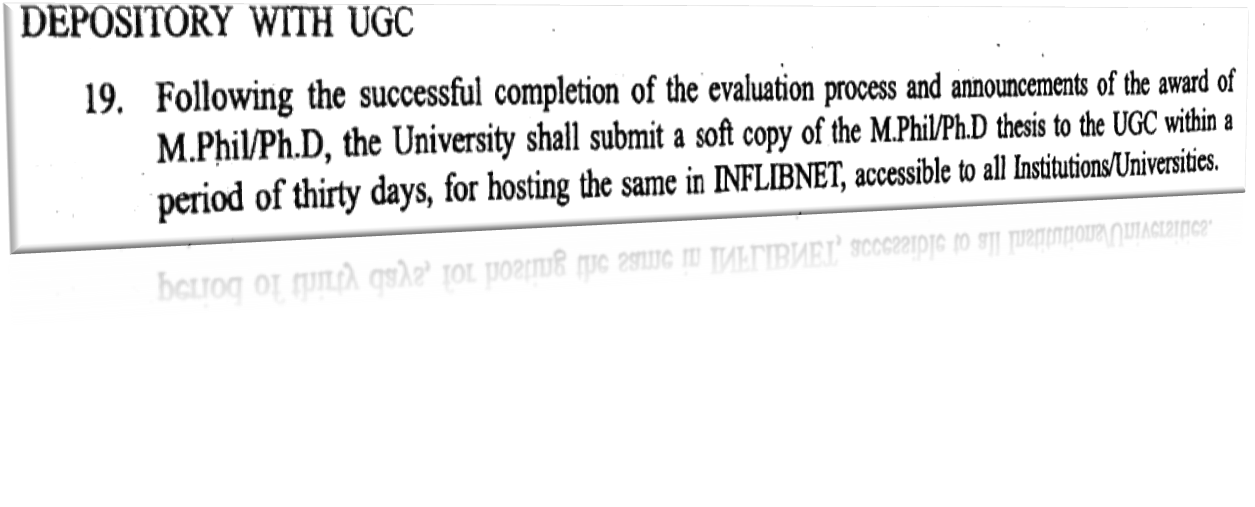 UGC Guidelines in 2005 and Notification issued  in 2009
National Committee on ETD formed by UGC in 2009
manoj@inflibnet.ac.in
Website/ Portal
Upload/ Maintenance
Ingestion Interface
Role of
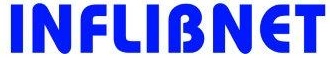 Funding/ Awareness
Guidelines/ Responsibities
manoj@inflibnet.ac.in
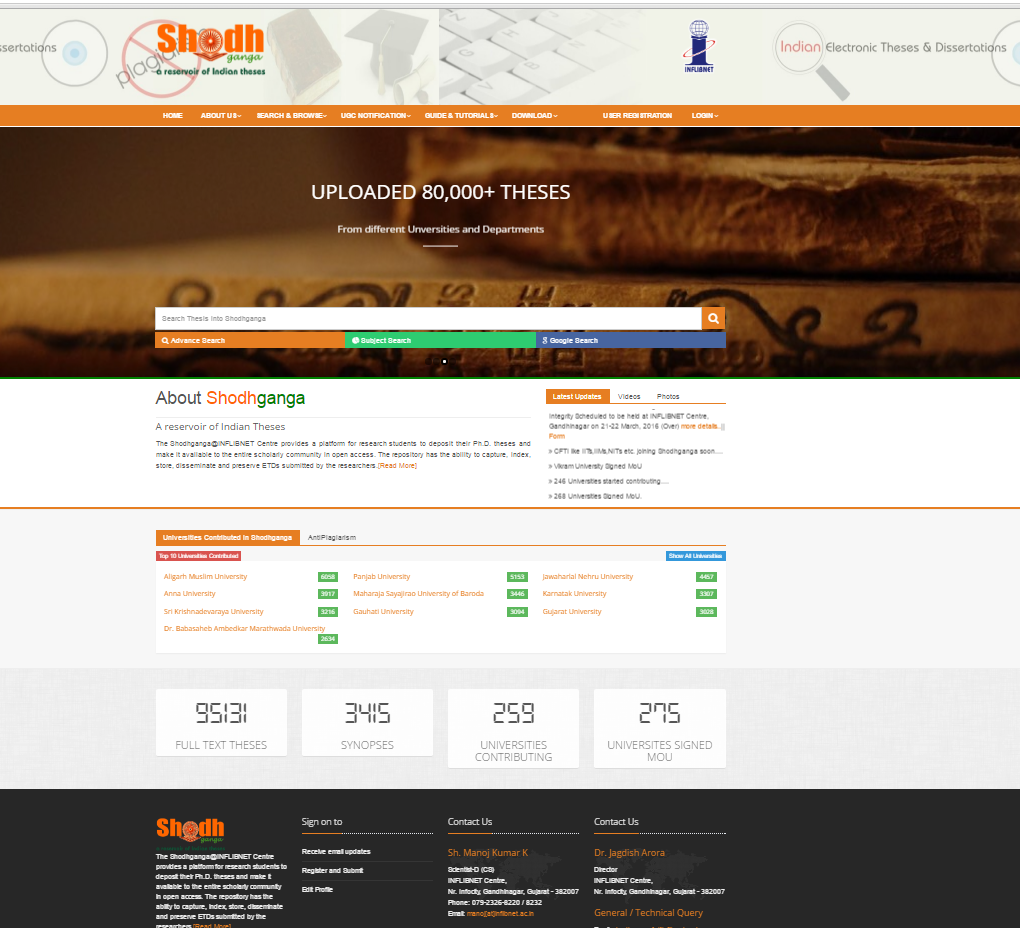 SHODHGANGA Homepage at http://shodhganga.inflibnet.ac.in
95200+ Theses
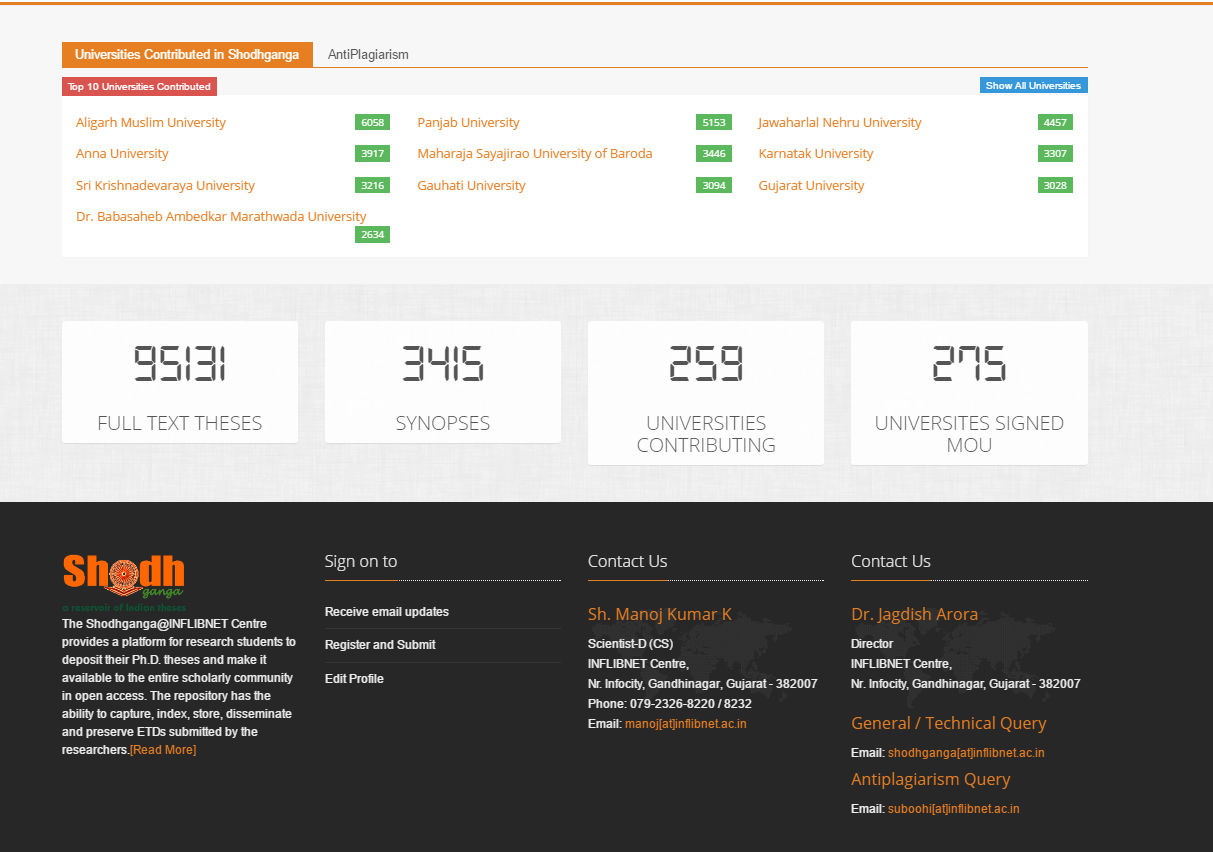 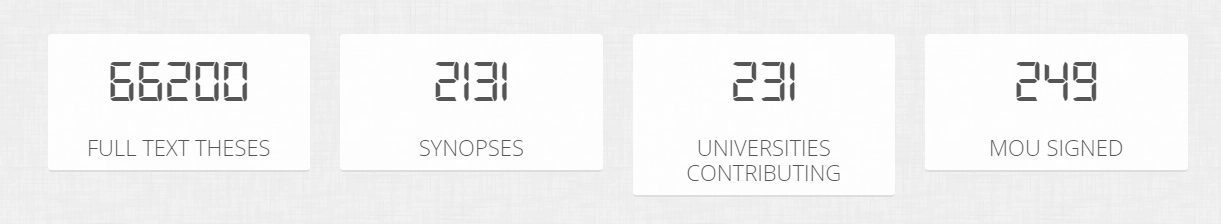 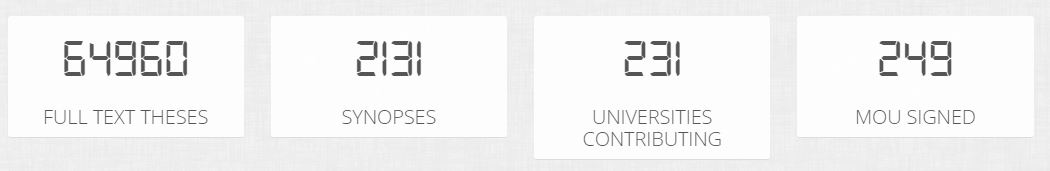 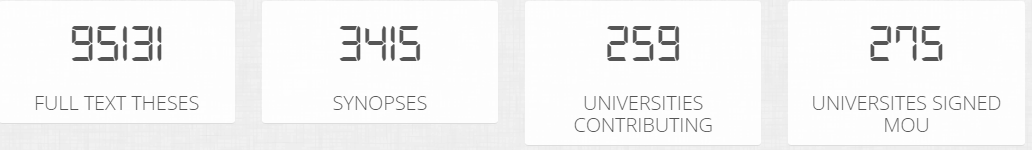 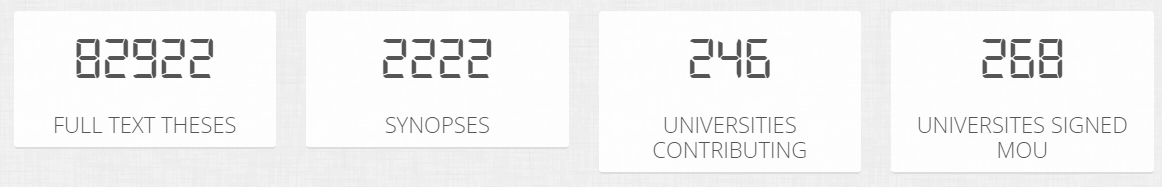 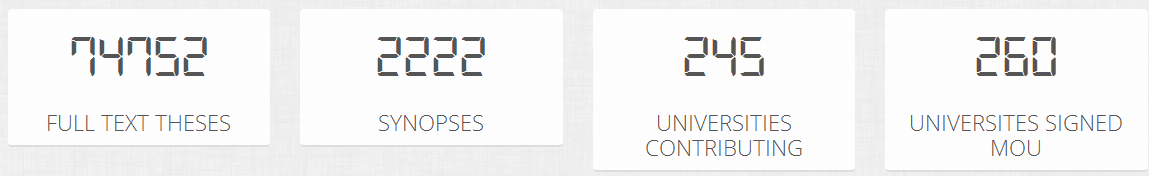 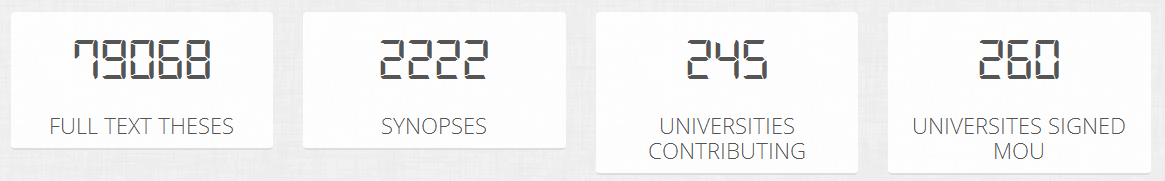 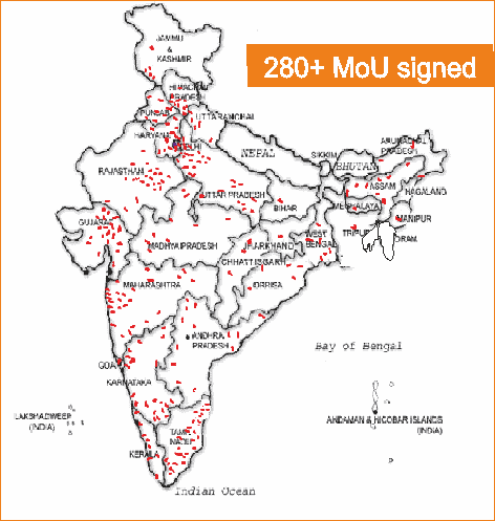 Incentives to Universities
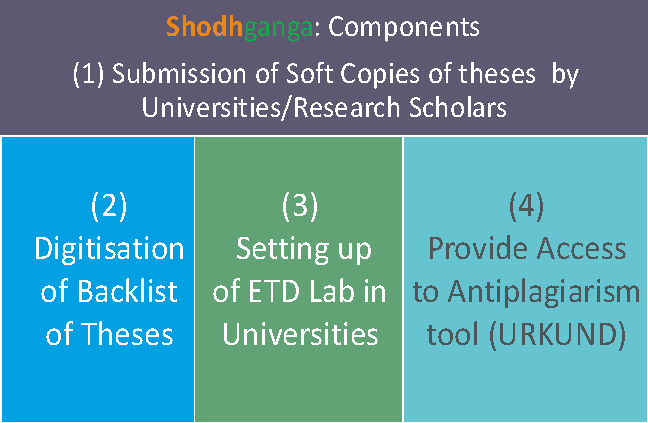 No. of Theses Uploaded: 95200
30000
5 July
2016
Status of Shodhganga
1st Jan 2015
Universities Signed MoU: 280
186
No. of Universities Contributed: 260
196
CFTIs requested to join  by MHRD:15
manoj@inflibnet.ac.in
No.F-27-90/2015-TS.II(TC) dt.8th Sept 2015
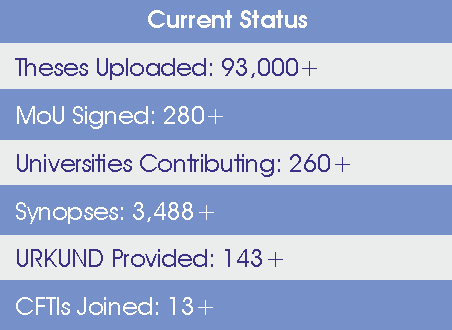 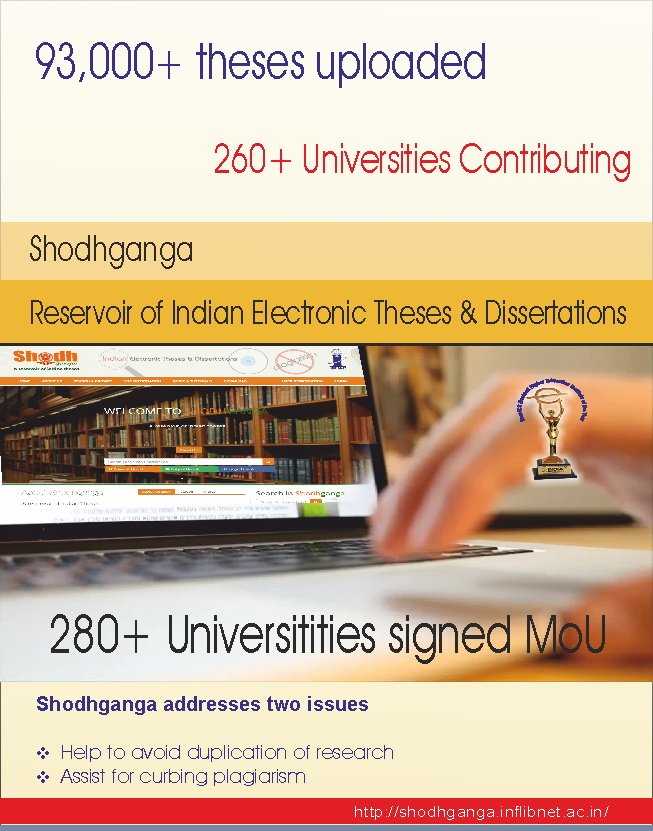 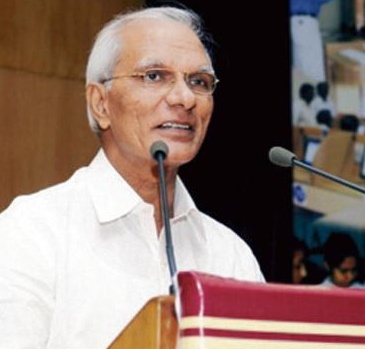 UGC Chairman uploaded 50000 thesis in Oct 15
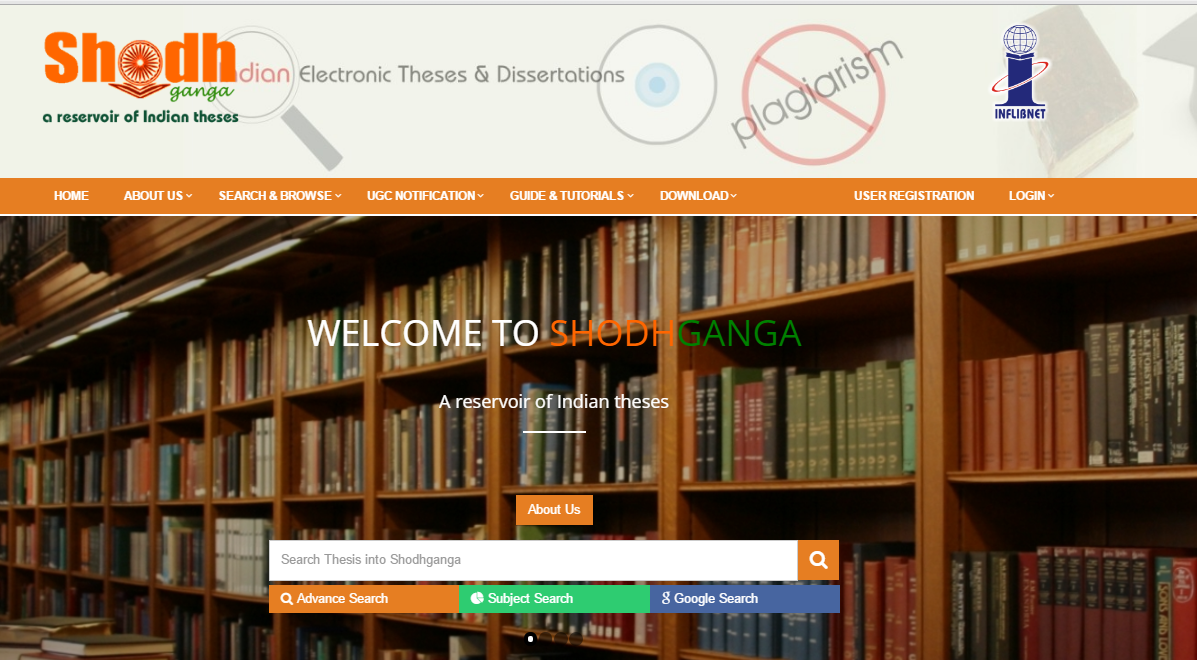 Four Searches in Shodhganga
FOUR SEARCHES IN Shodhganga
FOUR SEARCHES IN Shodhganga
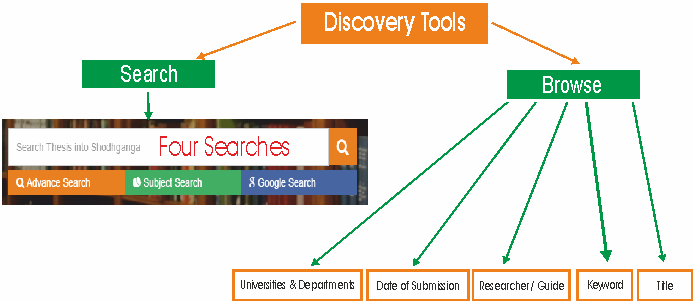 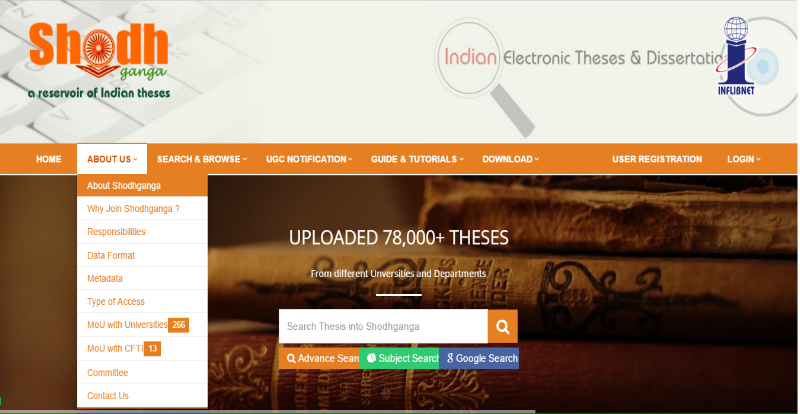 Introduction Area
manoj@inflibnet.ac.in
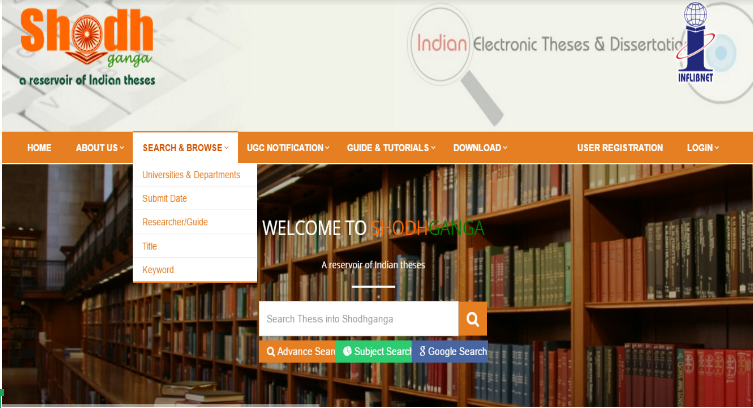 4 Searches in  Home Page
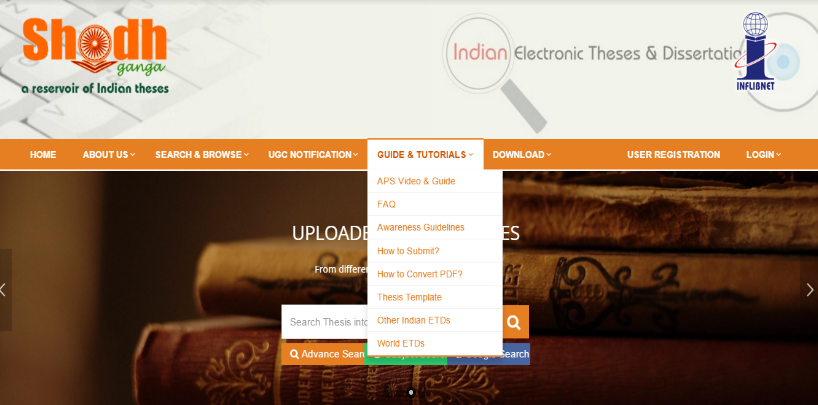 Technical Detail
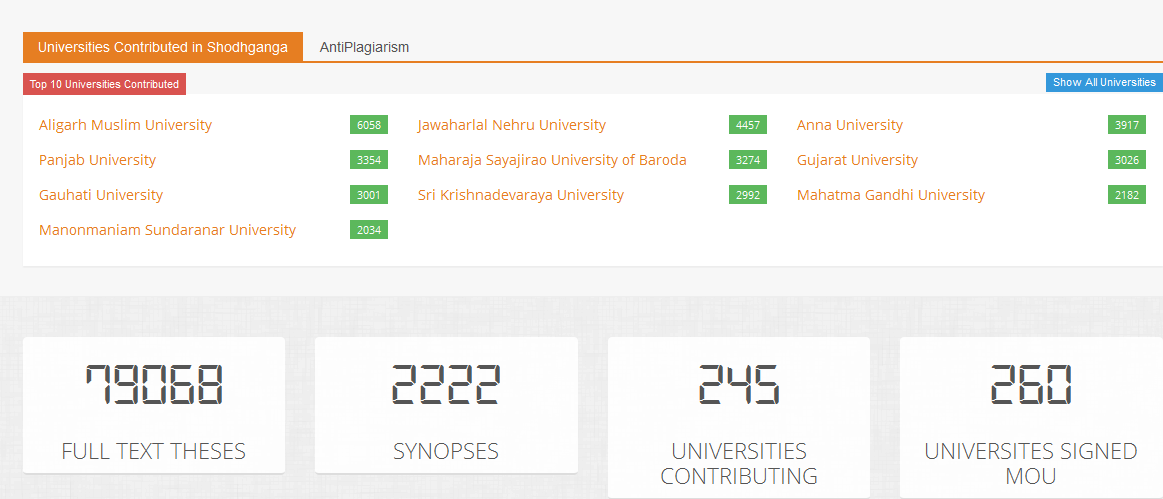 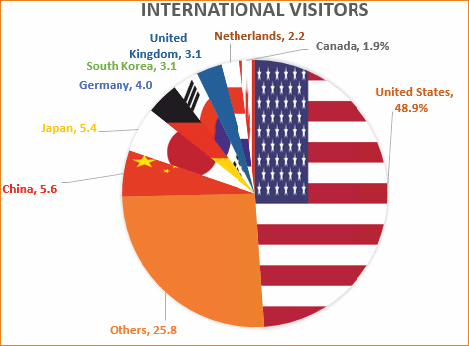 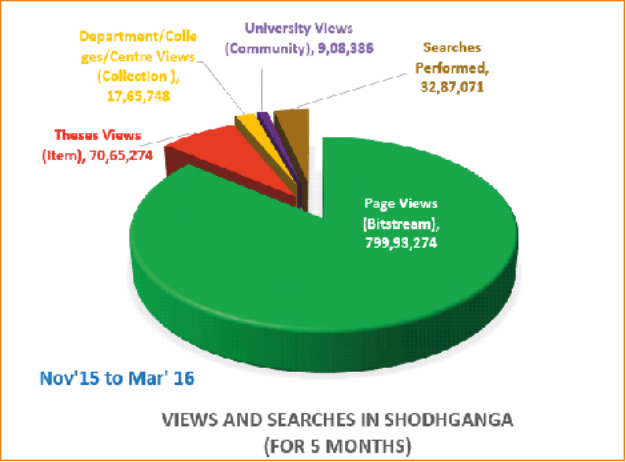 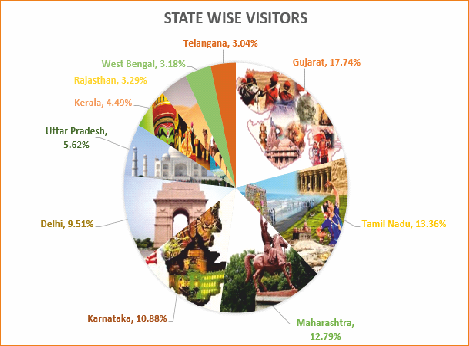 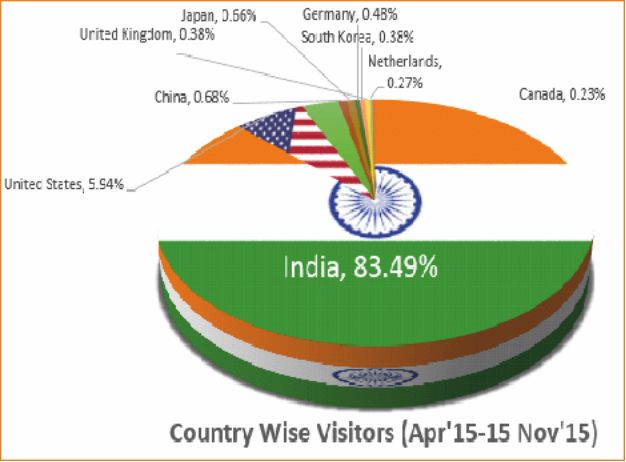 50+ Awareness Programmes Conducted in various regions
Kerala
Rajasthan
Pondichery
Gujarat
Tamil Nadu
New Delhi
Tripura
Maharashtra
Gujarat
manoj@inflibnet.ac.in
Top 5 Viewd Theses
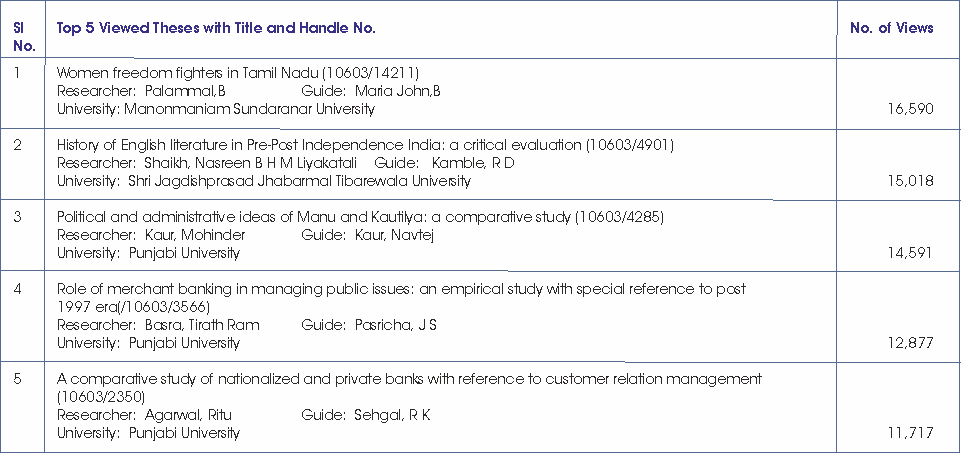 Workflow
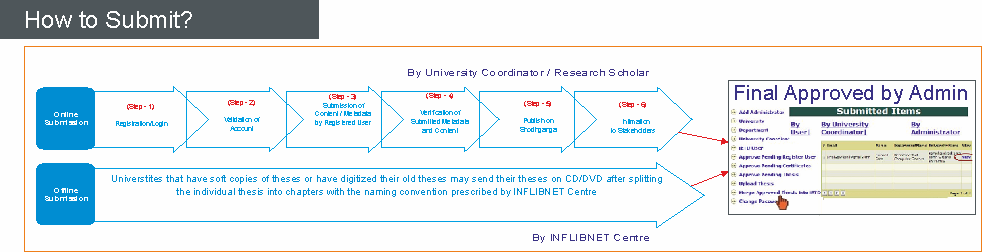 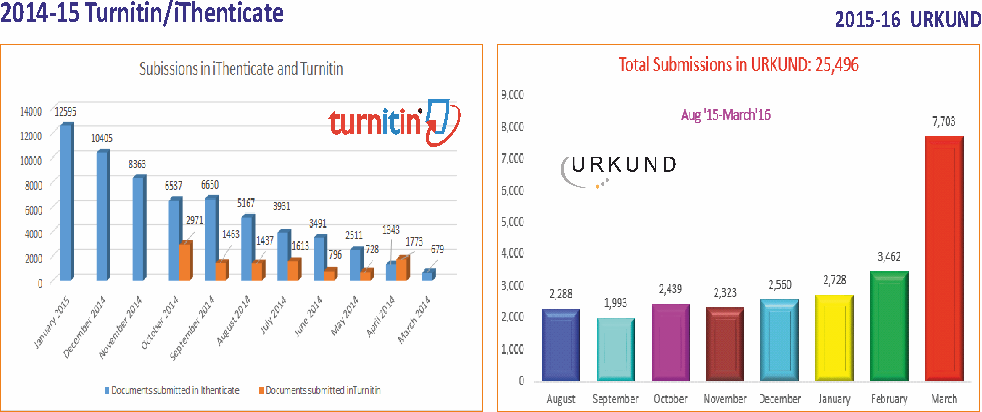 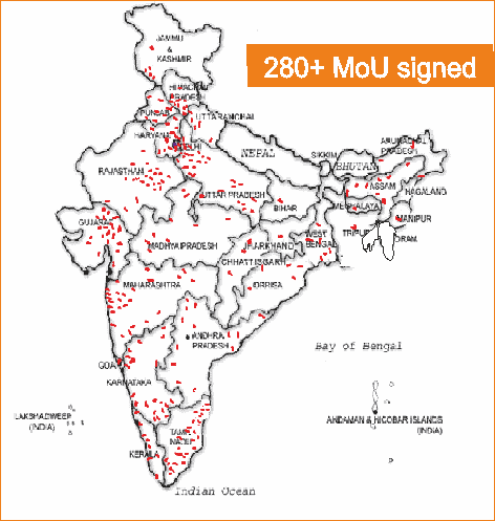 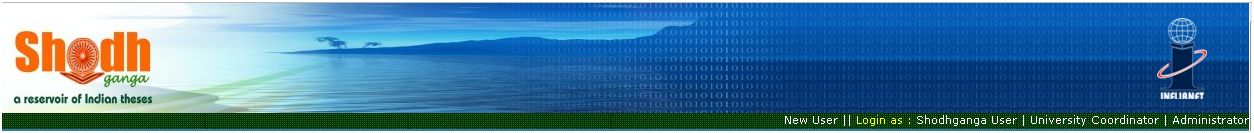 MoU Signed on 13th October 2011
Major Universities Signed MoU
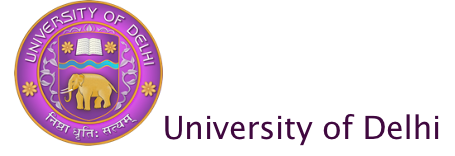 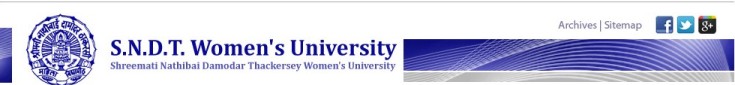 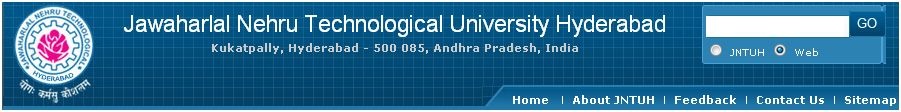 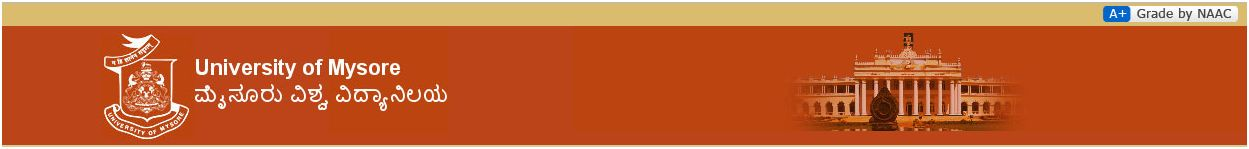 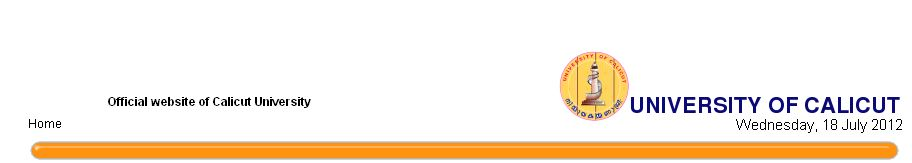 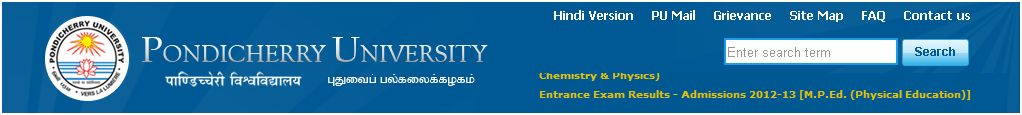 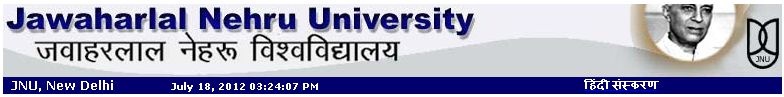 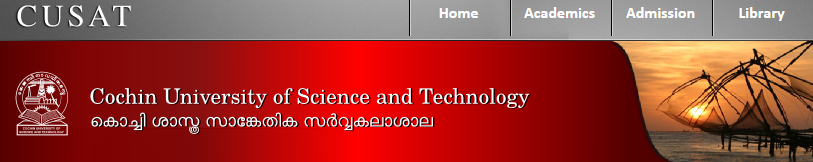 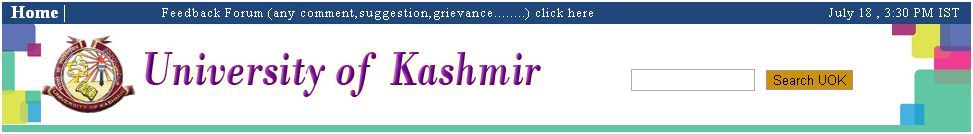 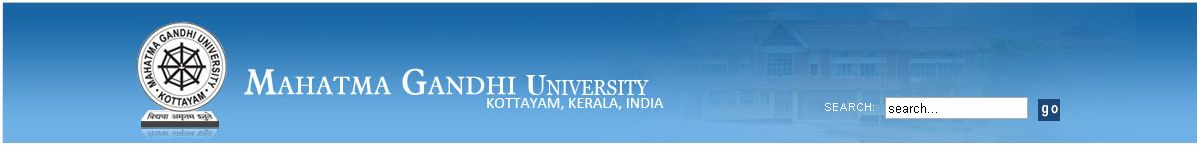 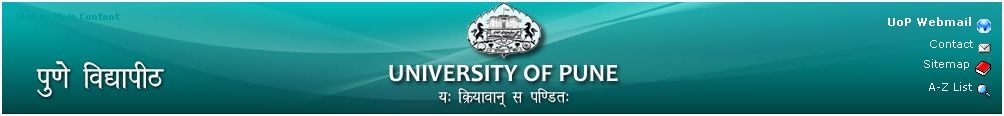 280+ Universities signed MoU
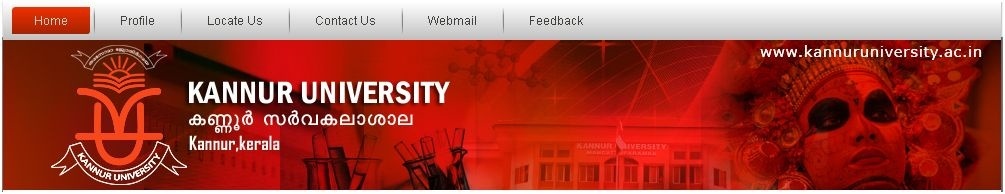 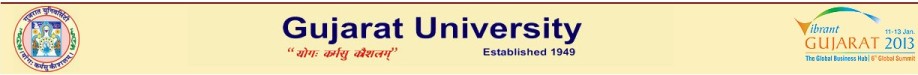 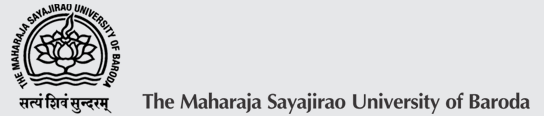 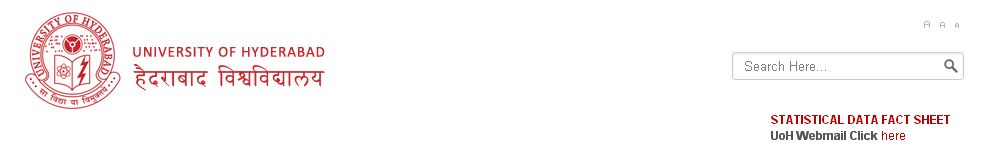 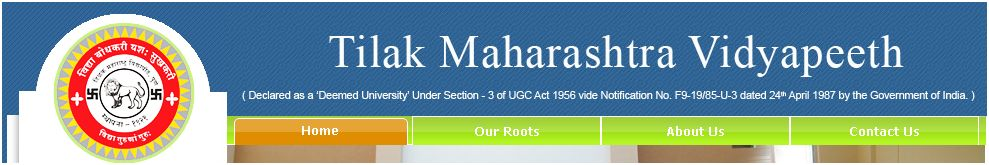 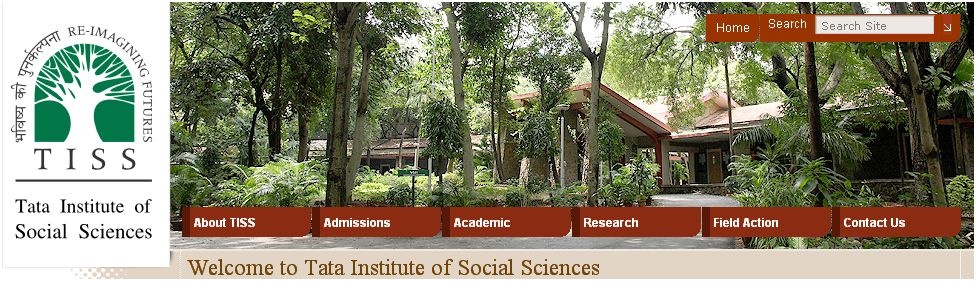 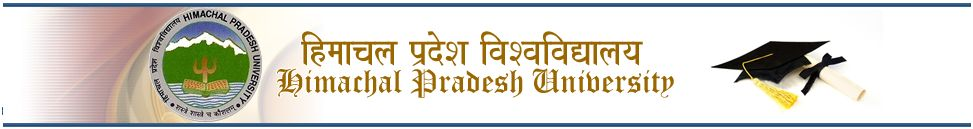 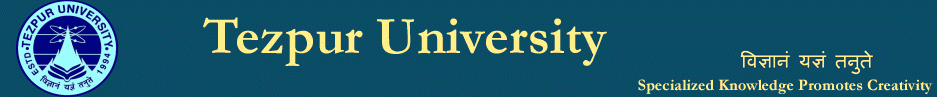 manoj@inflibnet.ac.in
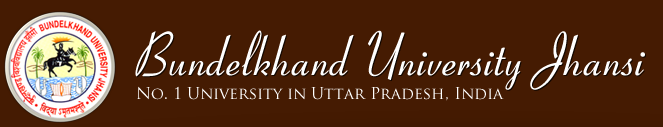 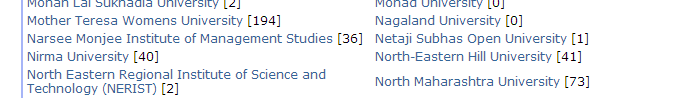 Top 10 Universities
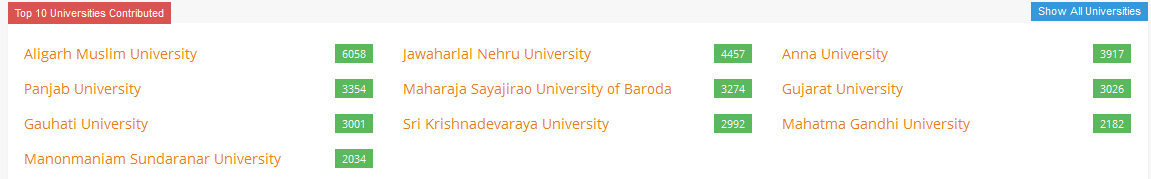 Shodhganga
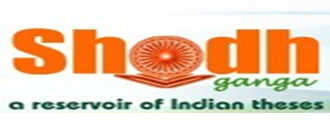 Full-text Linking from Indcat
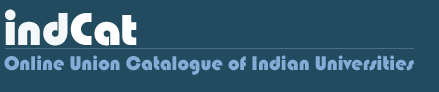 Thesis Database 2,53,071
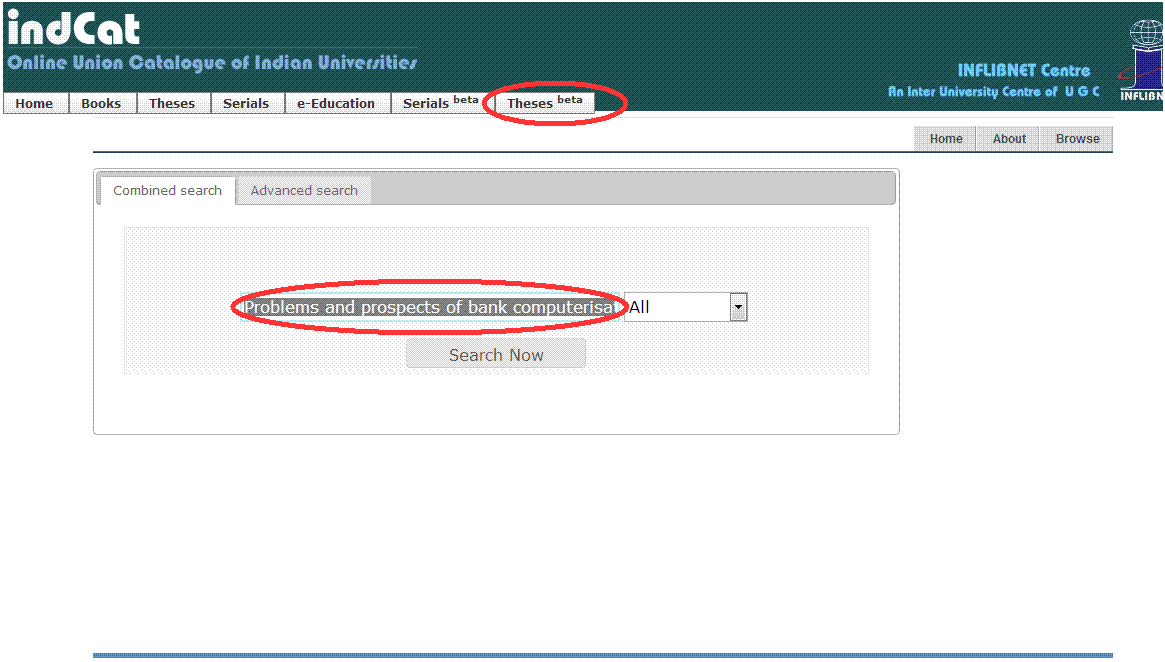 INDCAT integration with SHODHGANGA for Full text theses redirection
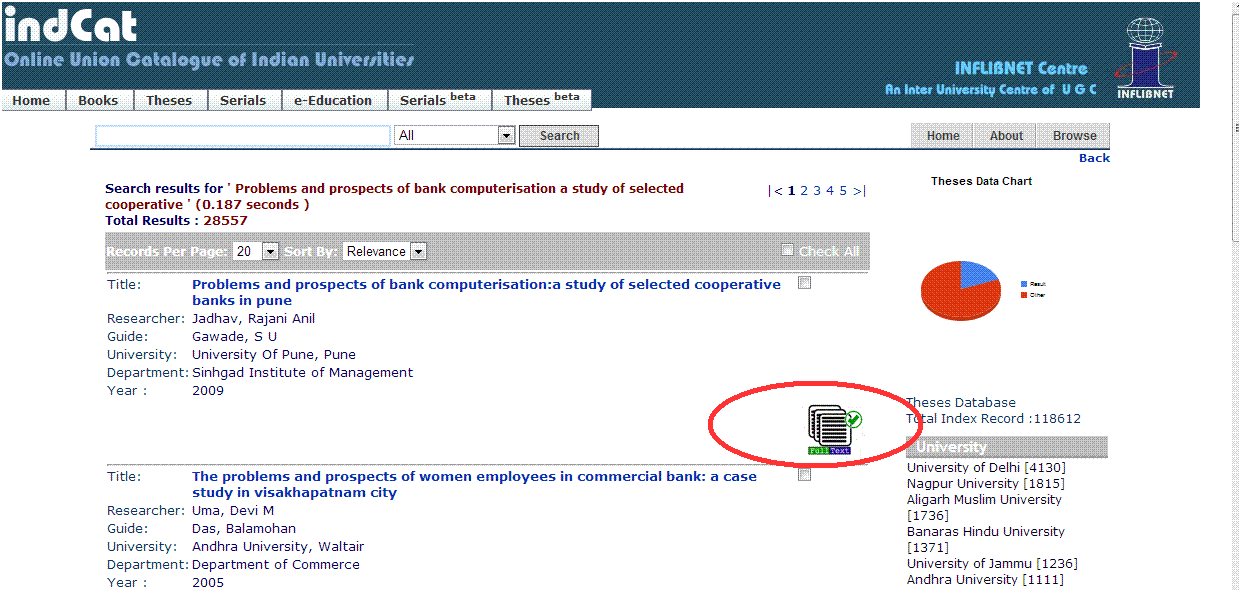 Showing full text availability
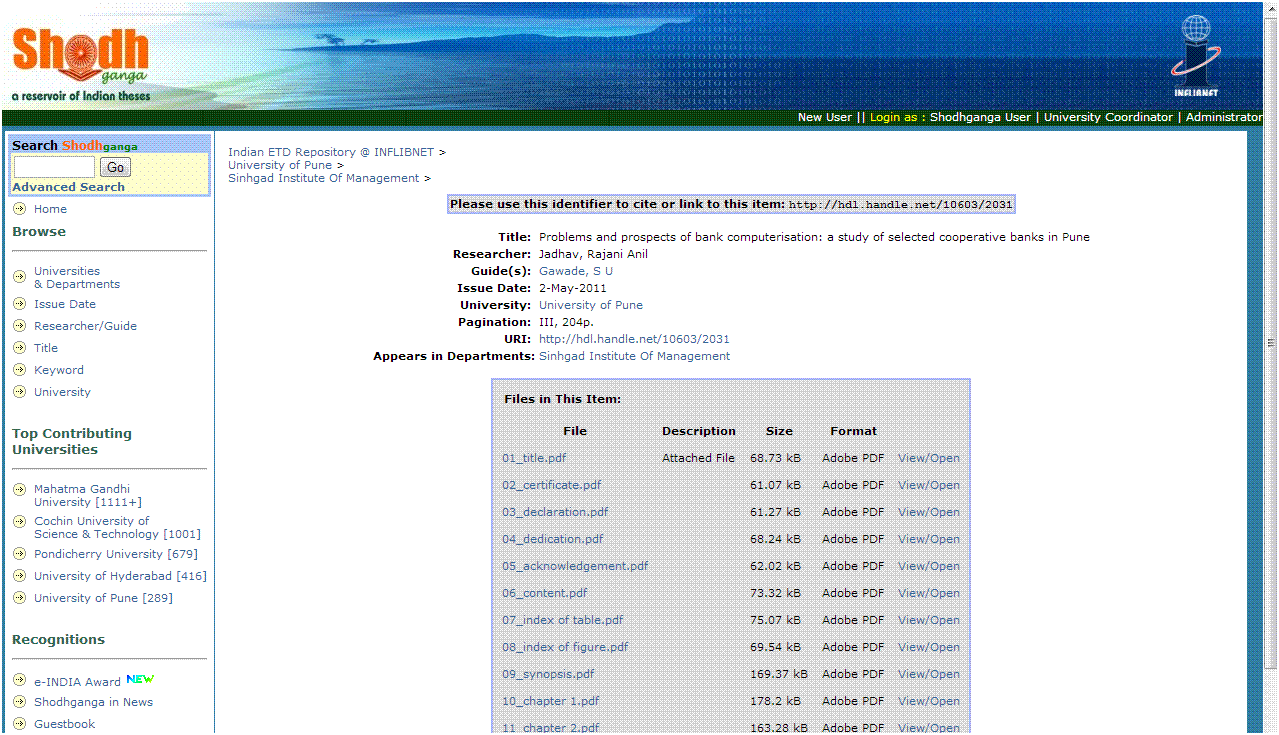 Redirecting to Shodhganga
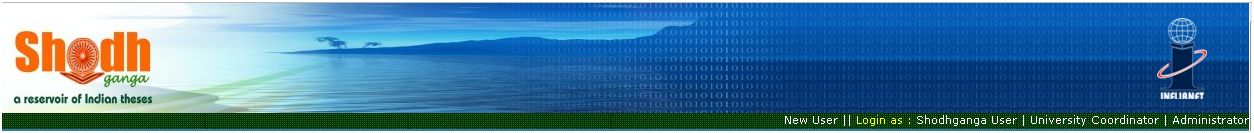 Theses Uploaded in Other Languages 
In Tamil
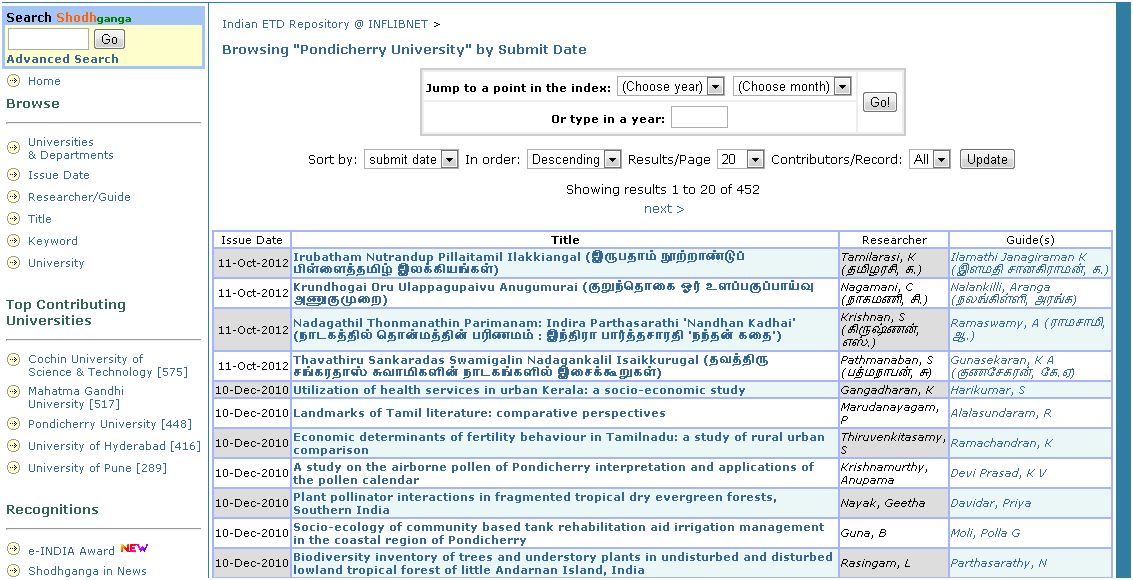 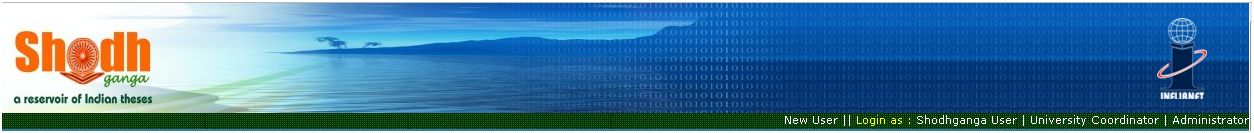 In Tamil
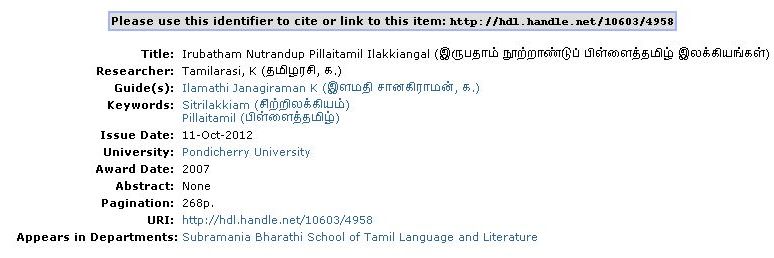 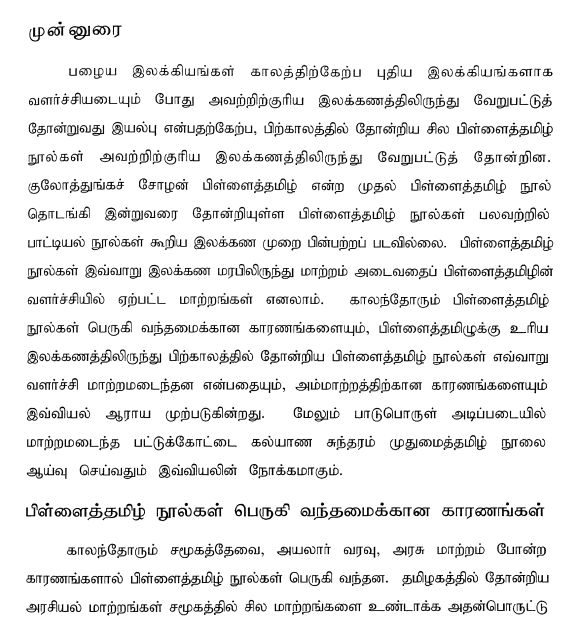 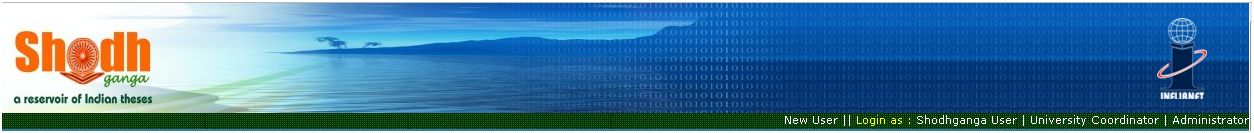 In Malayalam
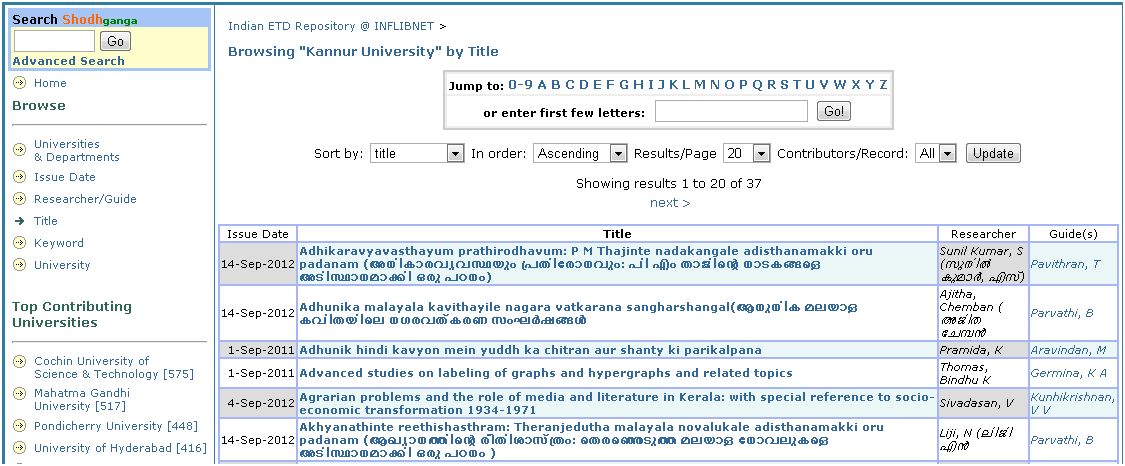 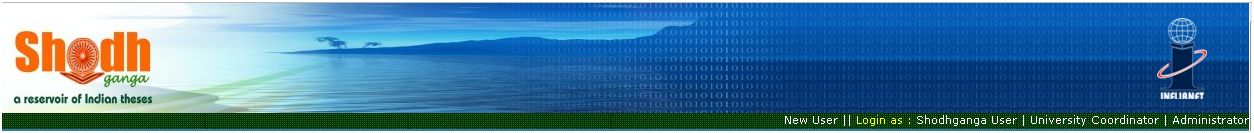 In Malayalam
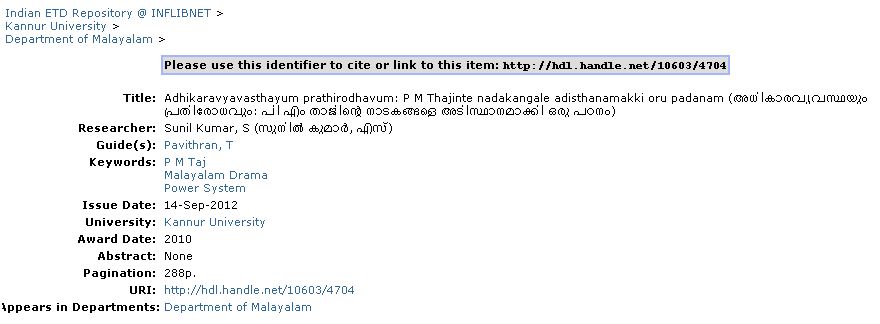 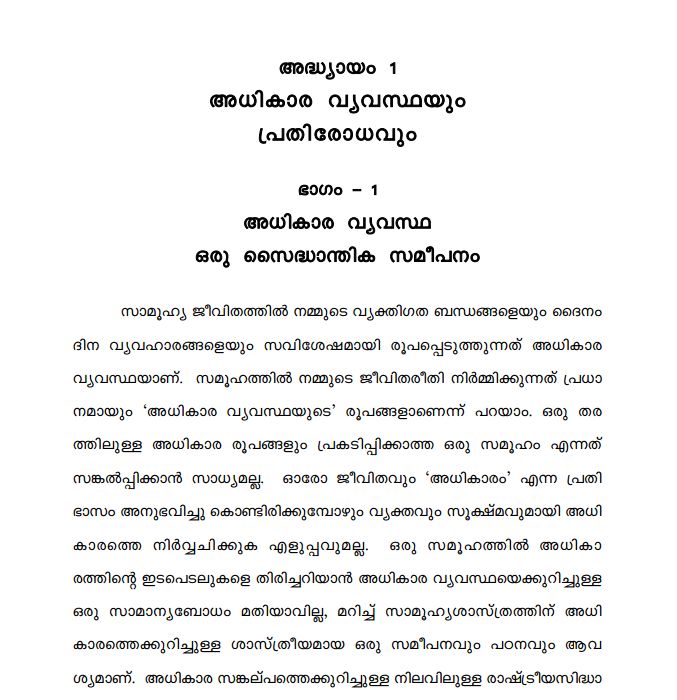 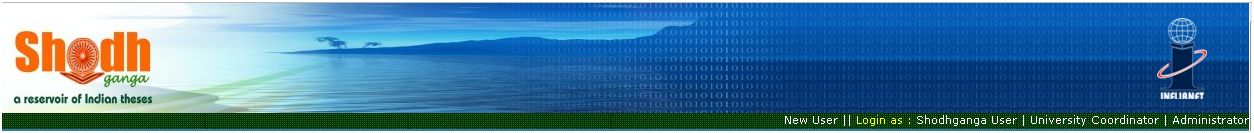 In Gujarati
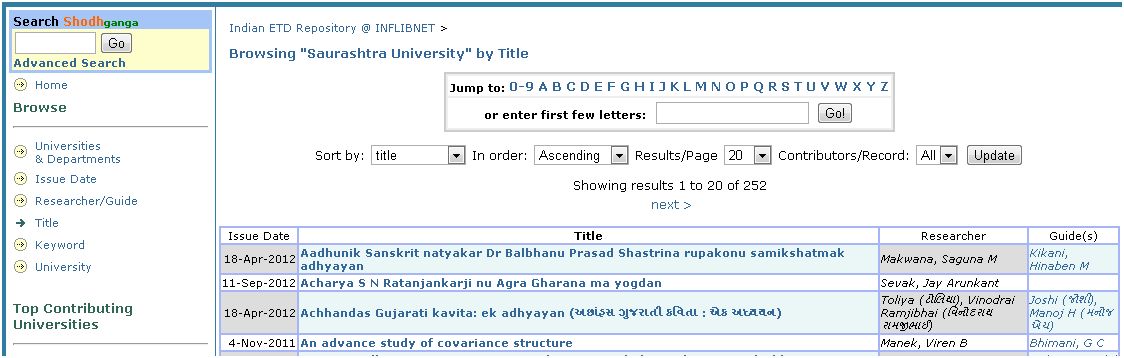 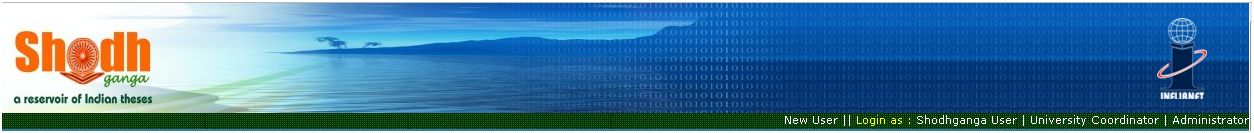 In Gujarati
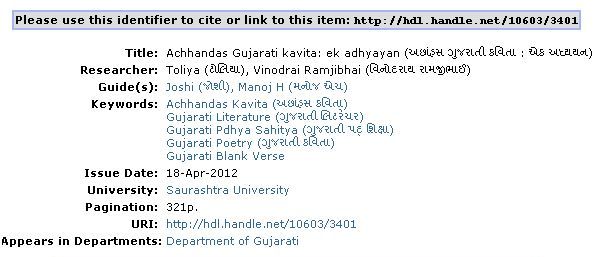 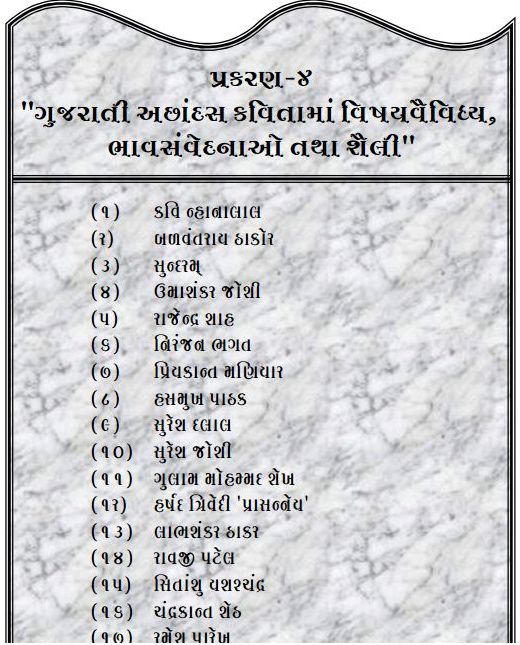 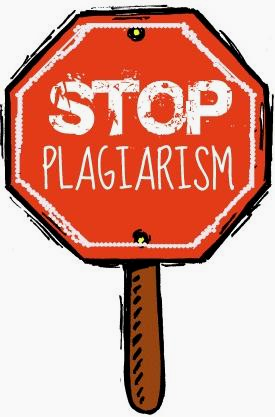 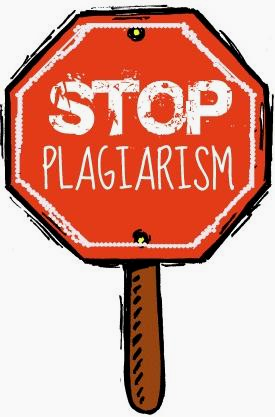 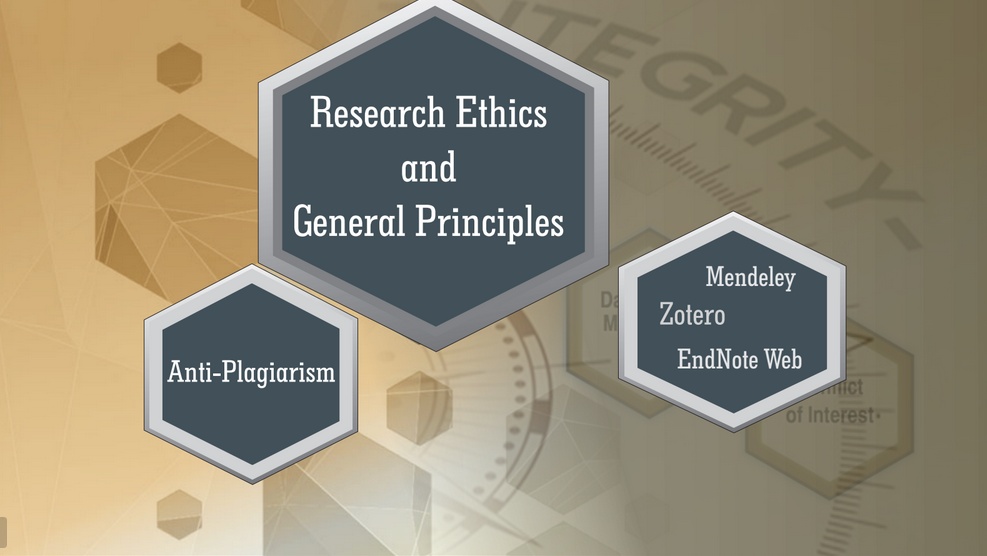 Ref: Kumar, Manoj, and Jagdish Arora. 2015. “Shodhganga and Deterring Plagiarism in Research Outputs in Indian Universities.” Proceeding Journal 10th International CALIBER 2015 , 524–533. http://ir.inflibnet.ac.in/1904/54.pdf
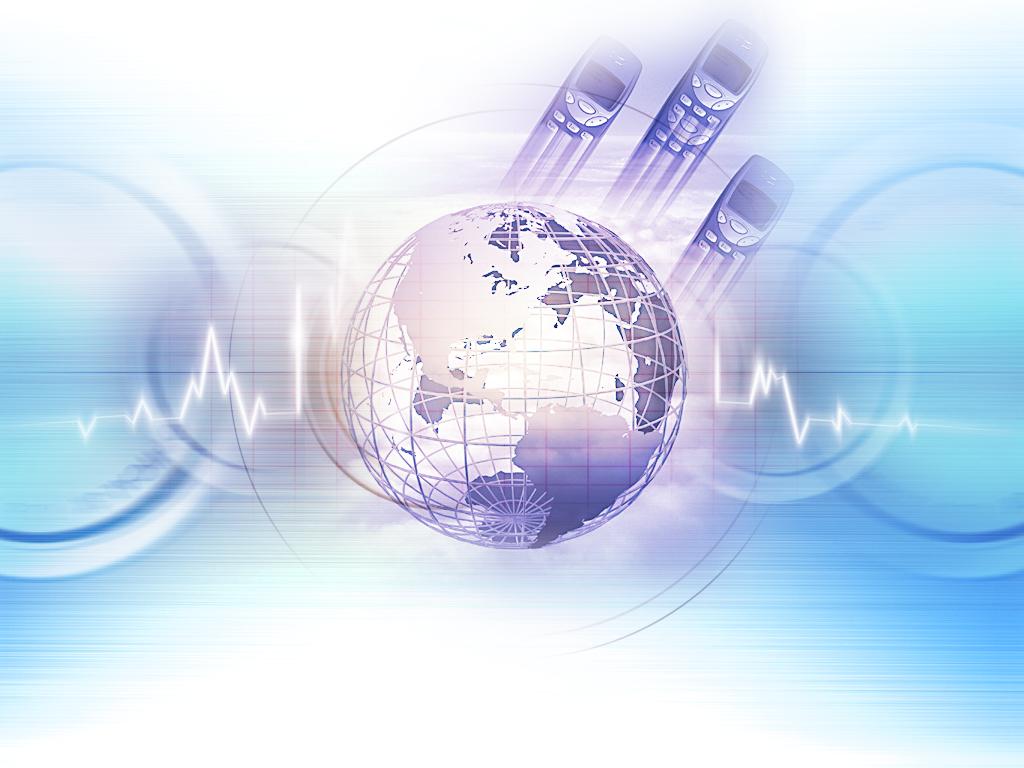 dsasdsasdasd
1
2
3
4
5
Viper, Urkund, iTheticate, Turnitin etc.
Research Ethics
Quality Writing
Plagiarism and Consequences
Anti Plagiarism  Software
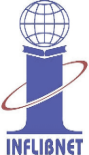 M
A
N
O
J
K
U
M
A
R
K
Anti Plagiarism Software
Creativity
Research Ethics
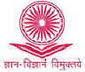 manoj@inflibnet.ac.in
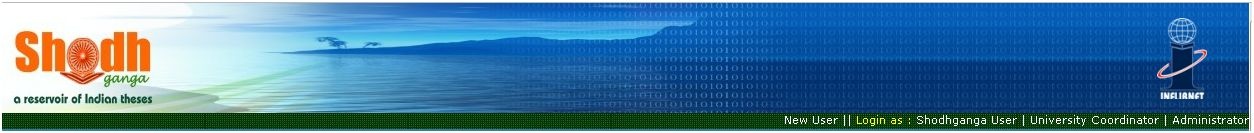 What Universities get on Signing MoU
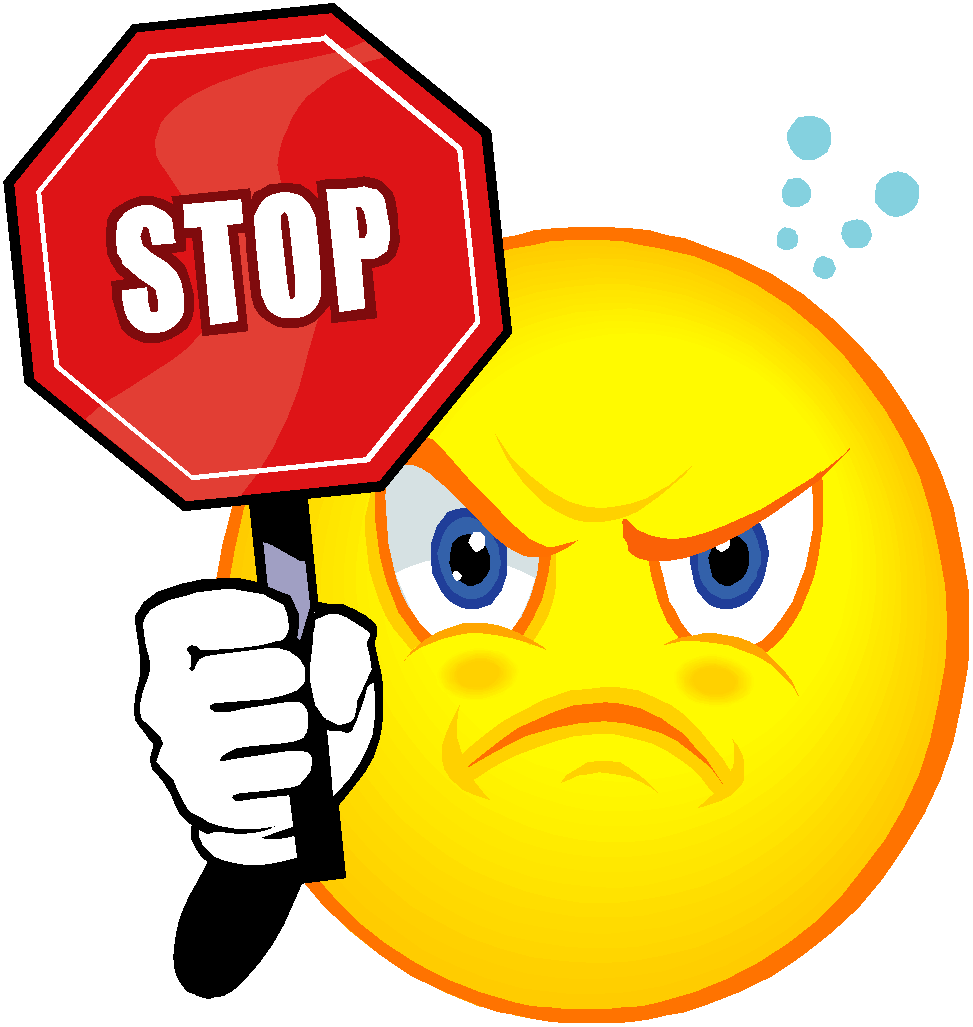 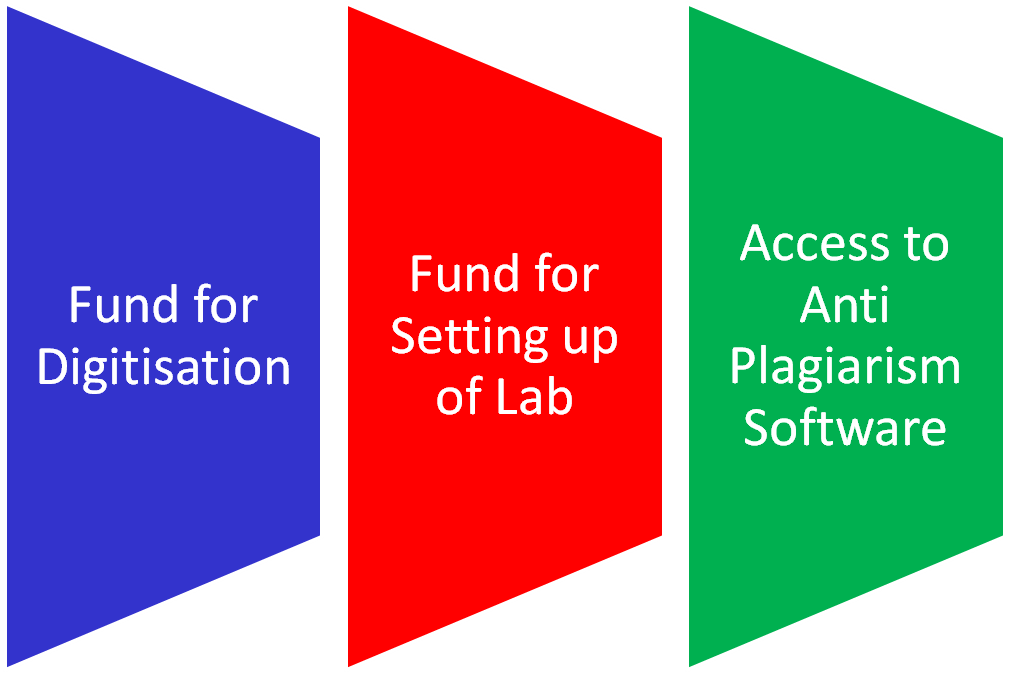 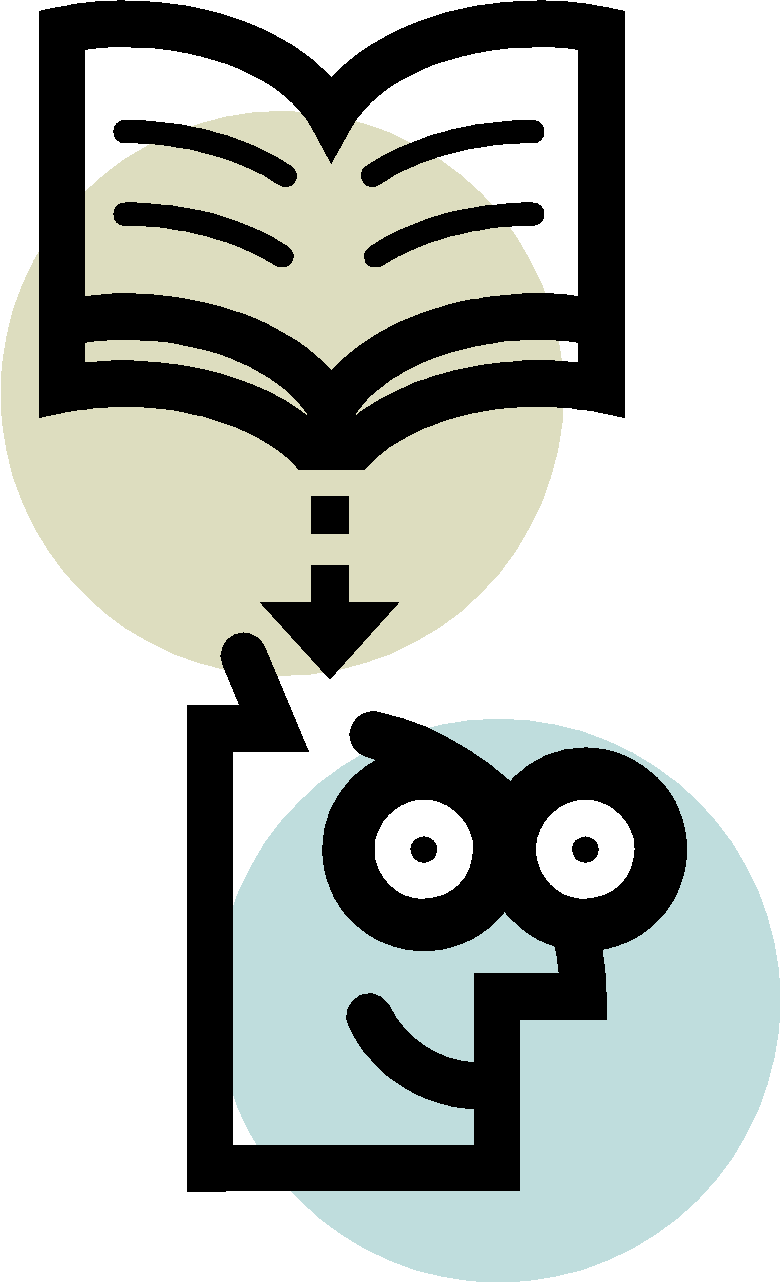 Rs. 1 Lakh to 22 Lakhs/Uty
Rs. 5 Lakhs-
10 Lakhs/Uty
Rs. 1 Cr allocated
Rs. 6 Cr allocated
* Only 12 (B) Universities (provided to  100)
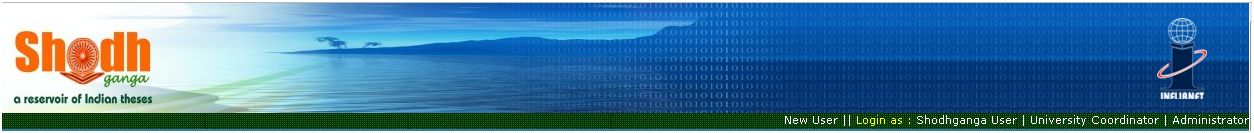 SHODHGANGA received Jury choice e-INDIA Award 2011
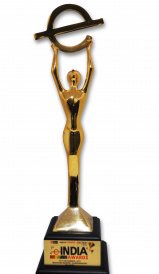 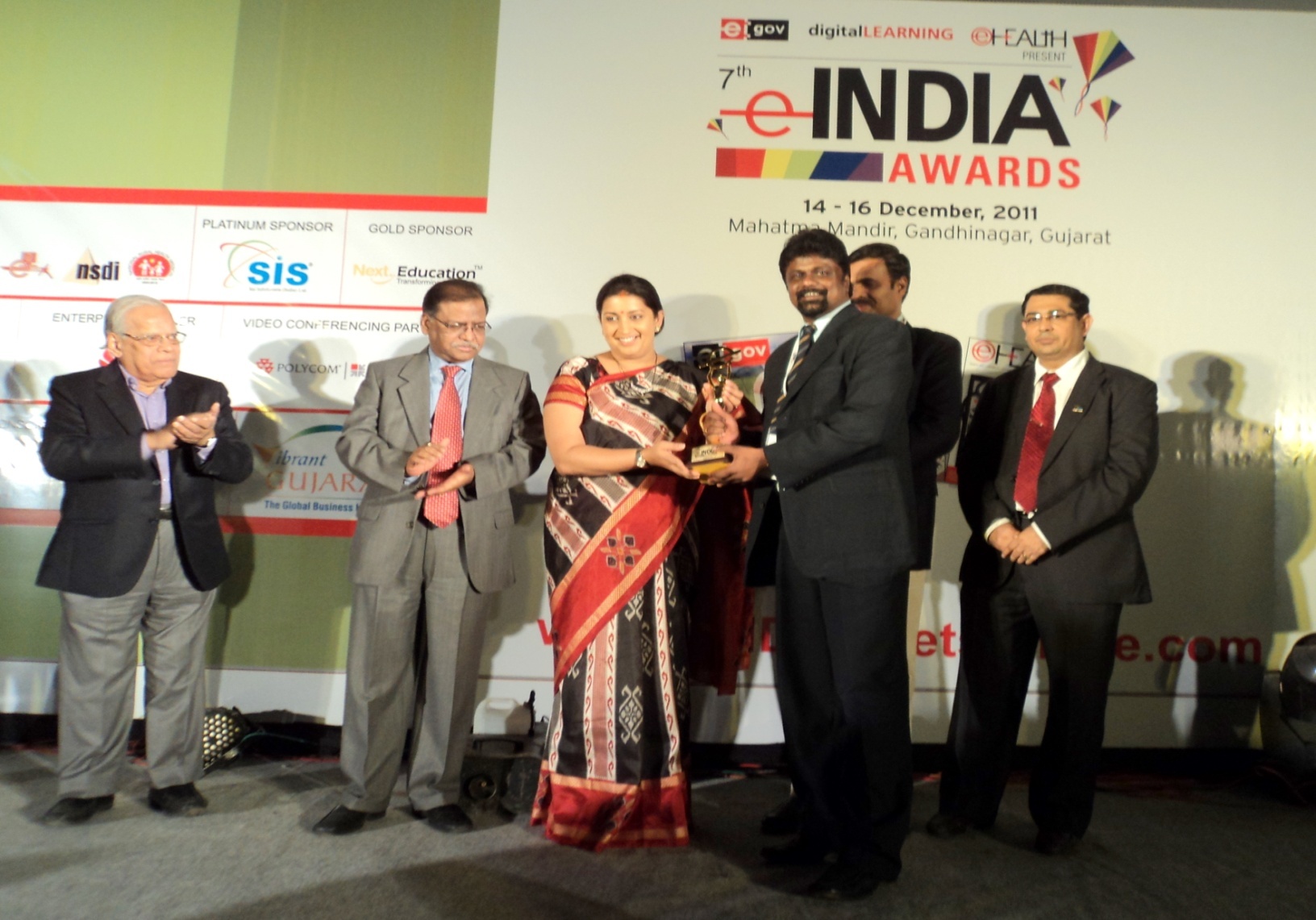 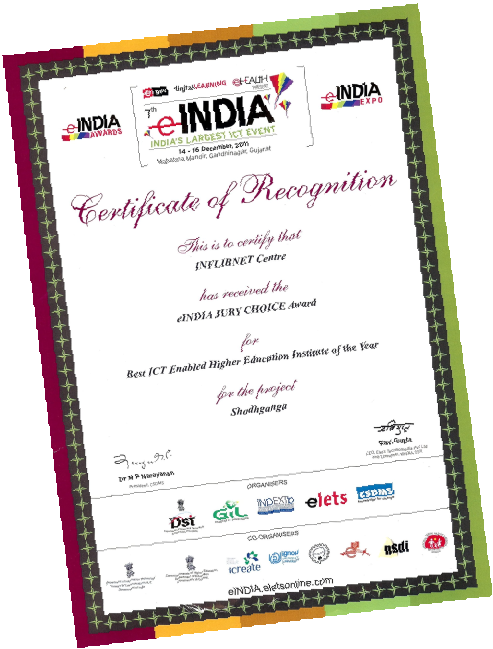 Now HRD Minister
INFLIBNET Provided Two Anti Plagiarism Software during 2014-2015 to 100  Universities
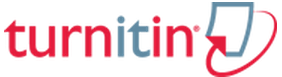 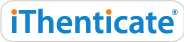 By iParadigms
Founder: Dr. John M Barrie
iParadigms LLC
iParadigms founded in 1996
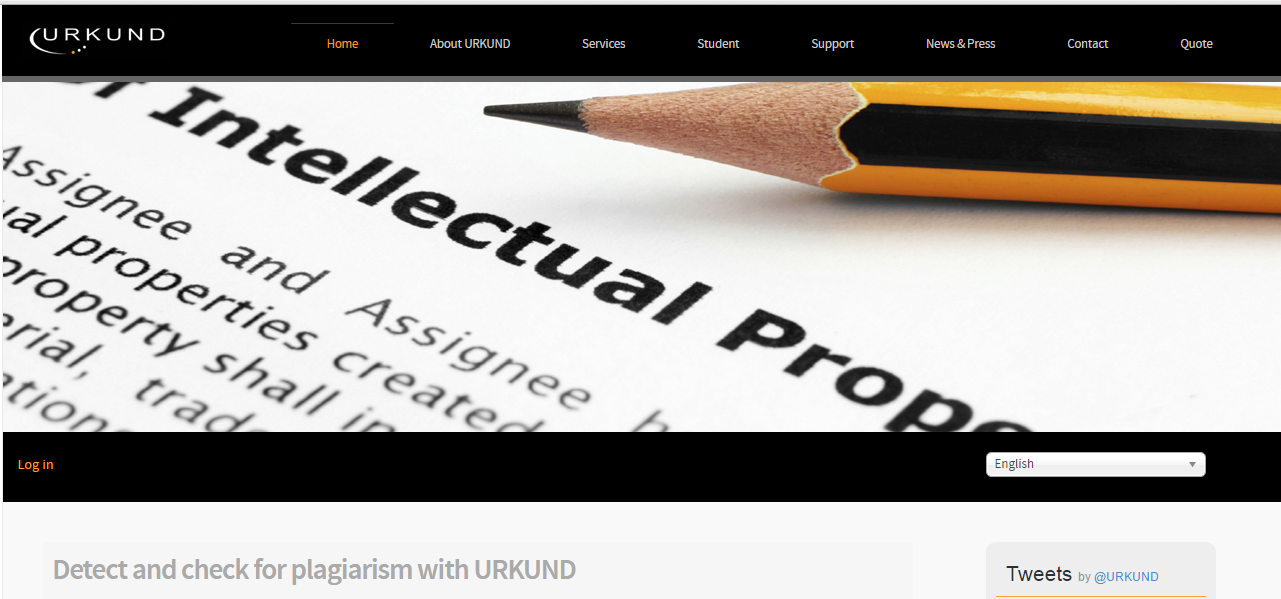 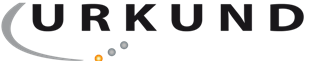 In 2015-16, Urkund Anti-Plagiarism provided to 145 Universities
URKUND is a completely automated system against plagiarism and is being successfully used at universities
What is Urkund ?
Note that URKUND never determines what is a plagiarism. The reports we provide to your teachers consist, in the event of us finding similarities, of a text comparison. We note the parts of your document that are similar to other sources, in URKUND’s archives, on the Internet and in published material, and give the teacher access to the original material where we have found the similarity. URKUND compares textual similarity and subject similarity.
Handbook
(http://static.urkund.com/manuals/URKUND_Plagiarism_Handbook_EN.pdf
Page  47
Supports File formats
Characters Limit
Every document treated as a separate document.
Documents containing more than 400,000 characters will be considered as more than one document 
so 800,001 characters would be 3 documents)
Page  48
How to Login Urkund?
Click here to login
Page  49
Video Tutorial Prepared
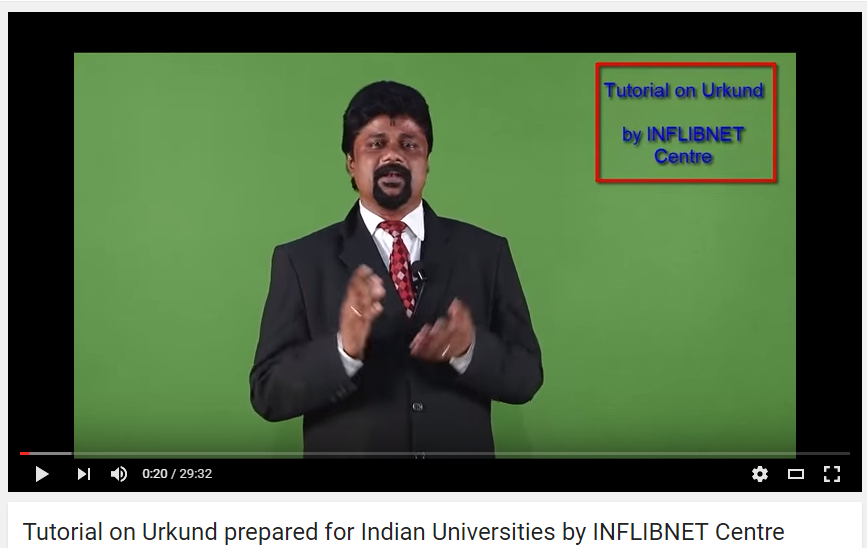 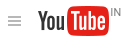 https://www.youtube.com/watch?v=goKHcO4JbGs
Urkund Dashboard
Page  51
Issued guidelines to avoid Plagiarism
Attribute references 
Describe all sources of information 
Give acknowledgments 
Provide footnotes 
Use quotation marks wherever required 
Paraphrase the original, attributed work 
For extensive quotations, obtain permission from the publisher of the original work 
Avoid self-plagiarism by taking permission from the publisher of the previous article authored by you 
Obtain permission for use of published drawings or other illustrations
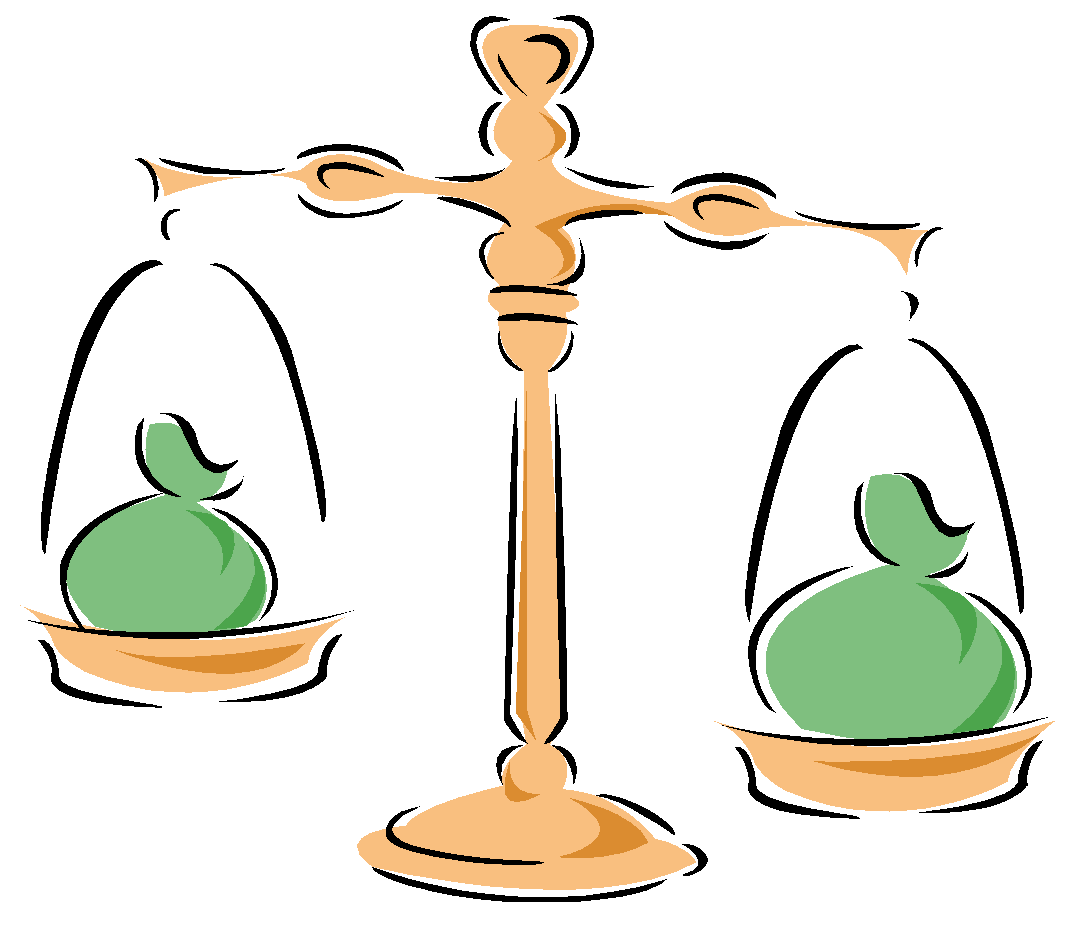 Punishments
Plagiarism may result in serious sanctions, including 
Public disclosure, 
Loss of research funding, 
Loss of professional stature and
Termination of employment
Legal action against the individual's committing plagiarism
SHODHGANGOTRI Homepage at http://shodhgangotri.inflibnet.ac.in
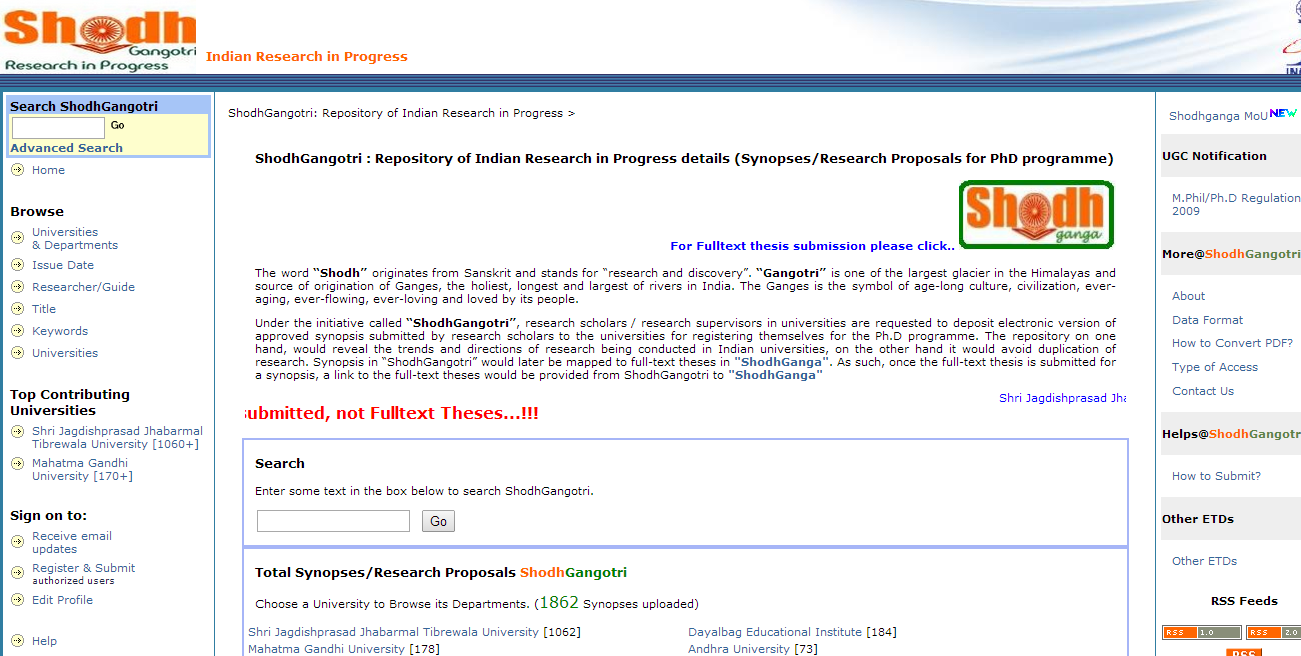 3488+ Synopses
Research Proposals/ Approved Synopses
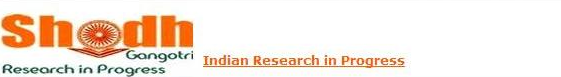 Voluntary Submission by Research Scholars
2222 Synopses Uploaded
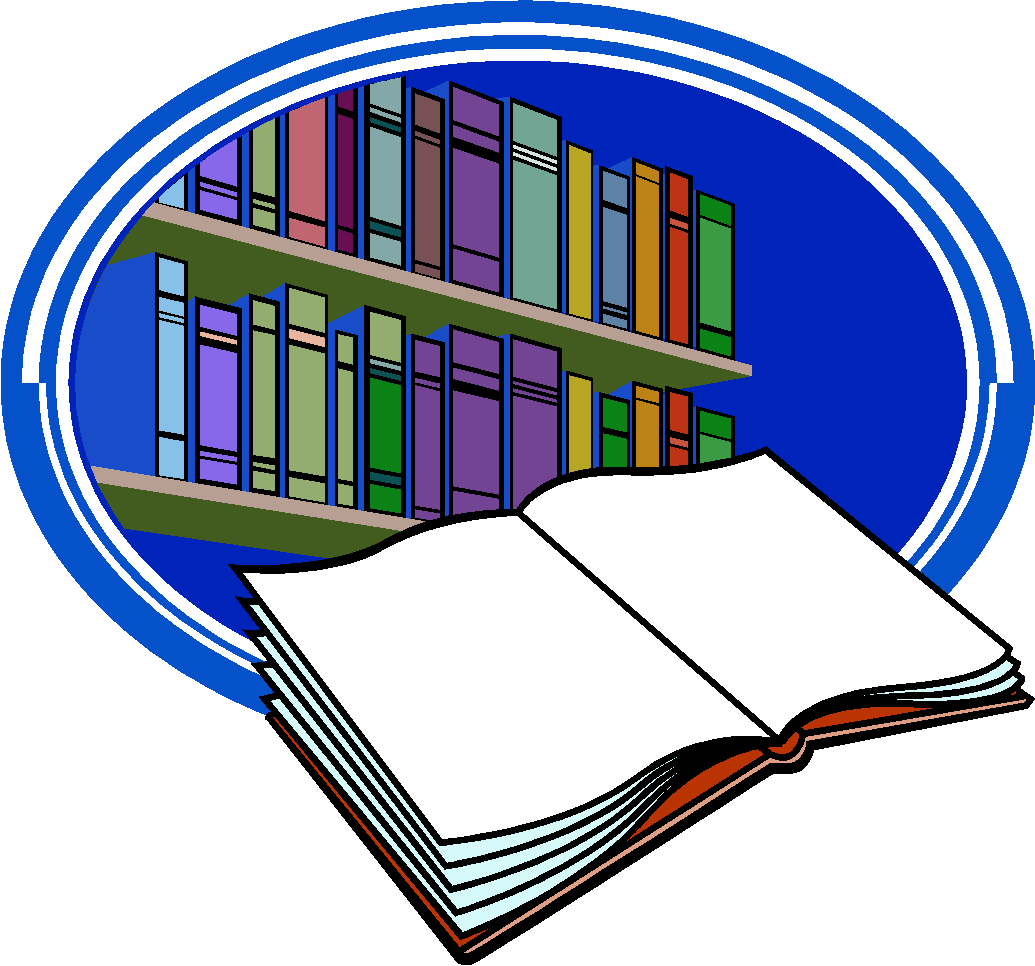 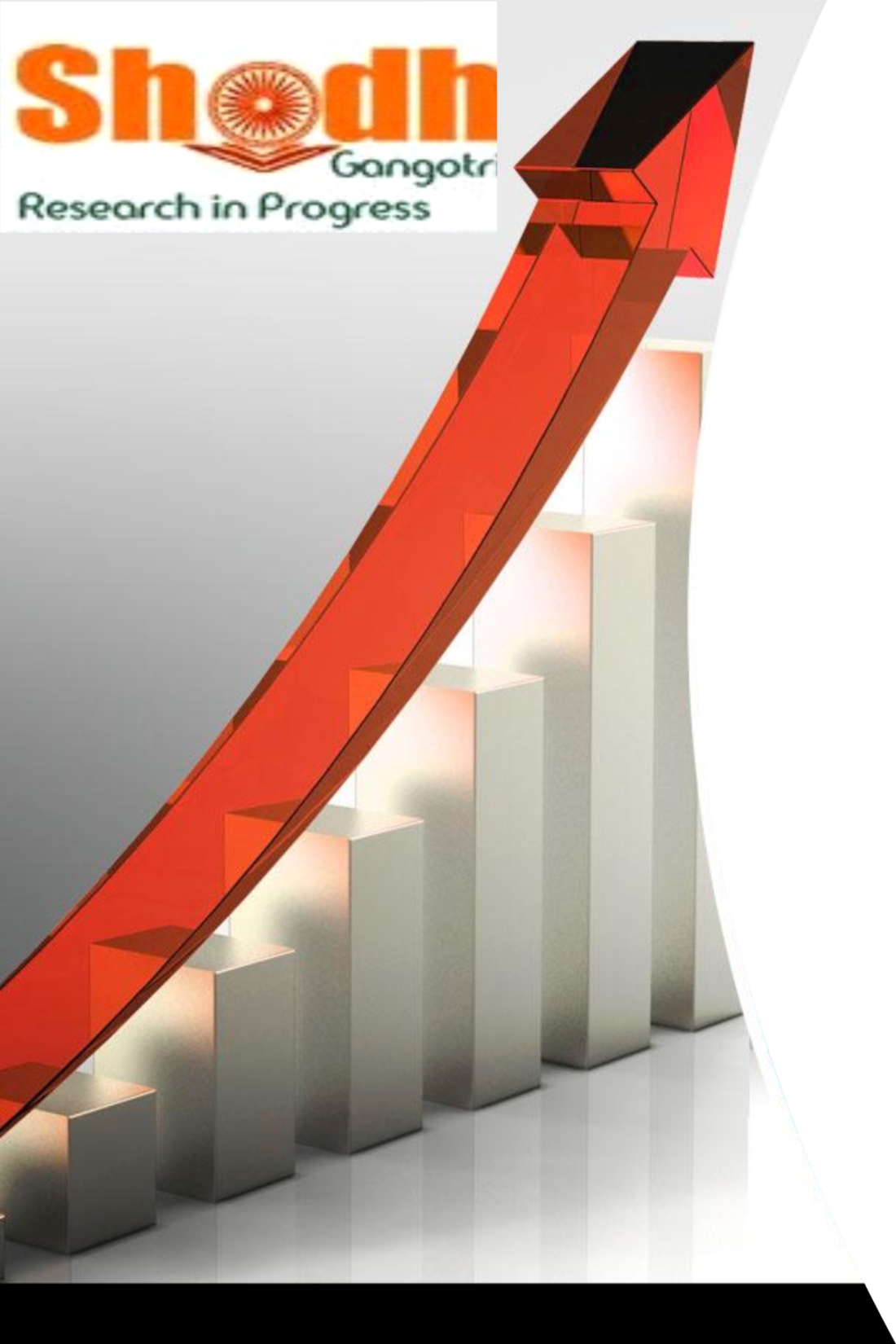 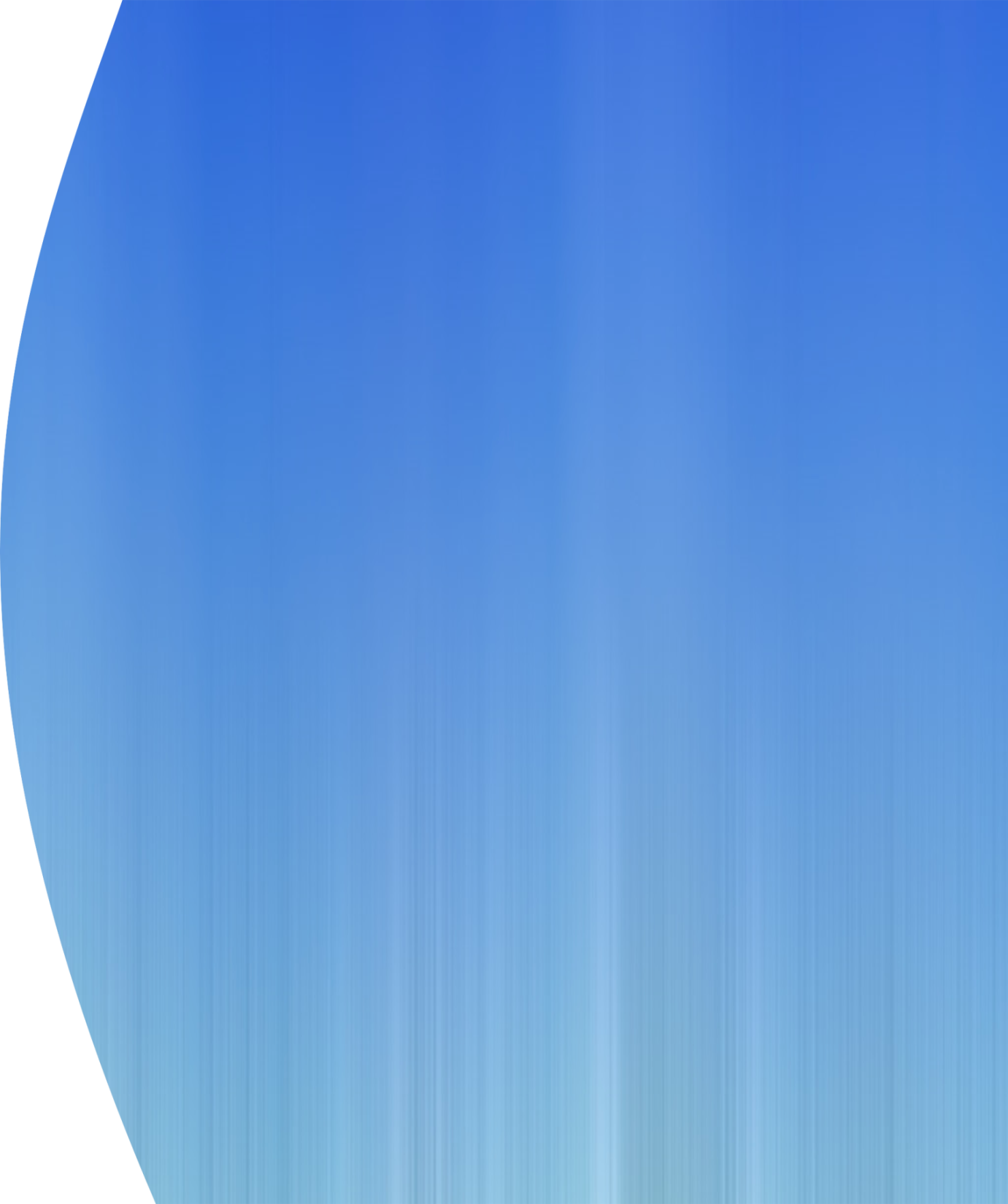 Shodh Gangotri
Research in Progress
Research
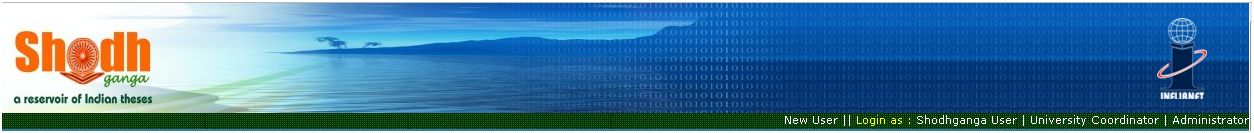 Visit for User Manual
http://shodhganga.inflibnet.ac.in/ebook/
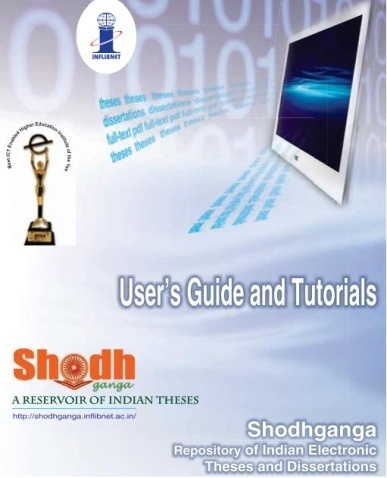 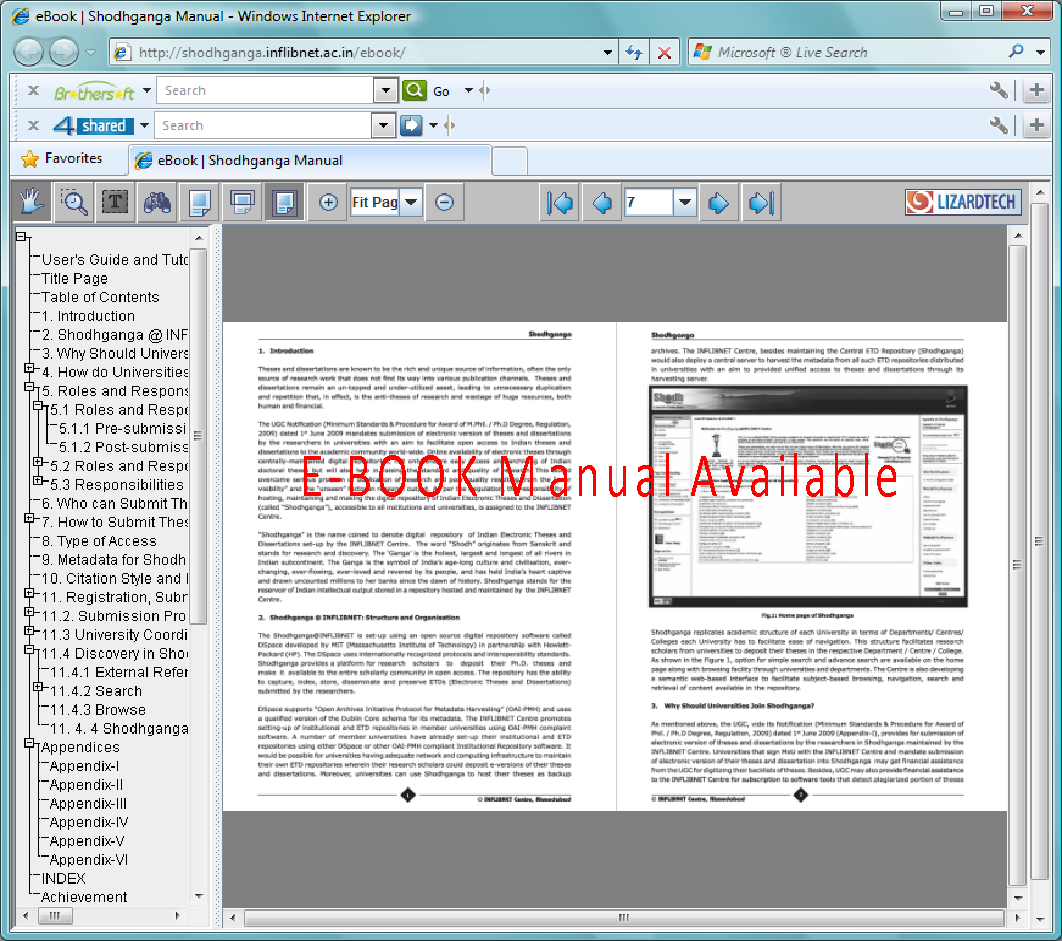 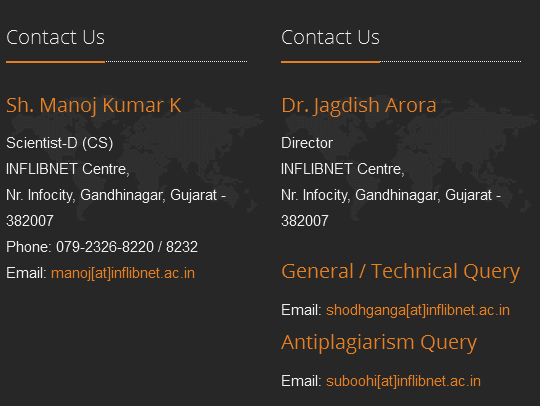 Thank You